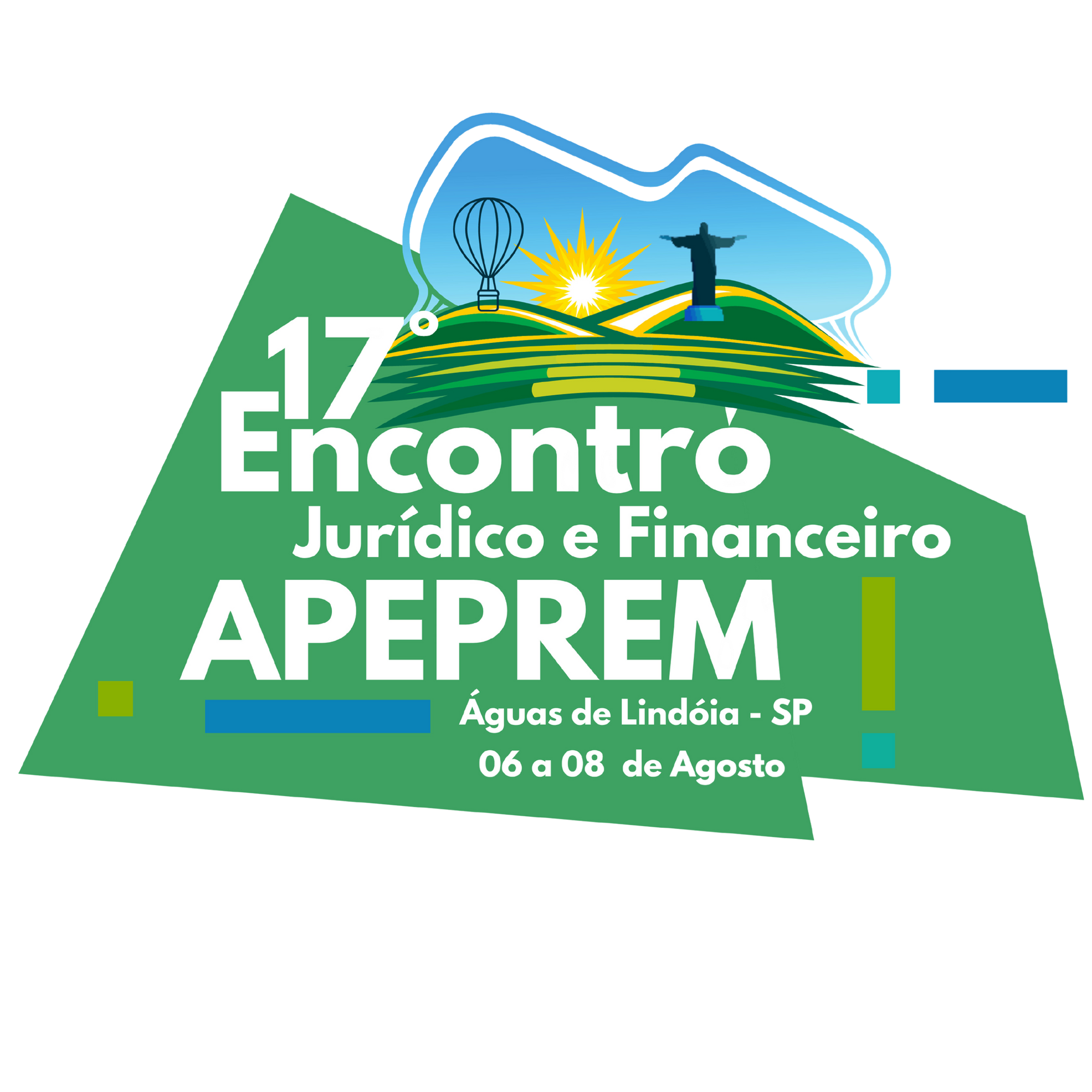 A governança
dos investimentosno Regimede Previdência Complementar
Francis Nascimento
Diretora de Investimentos
Prevcom
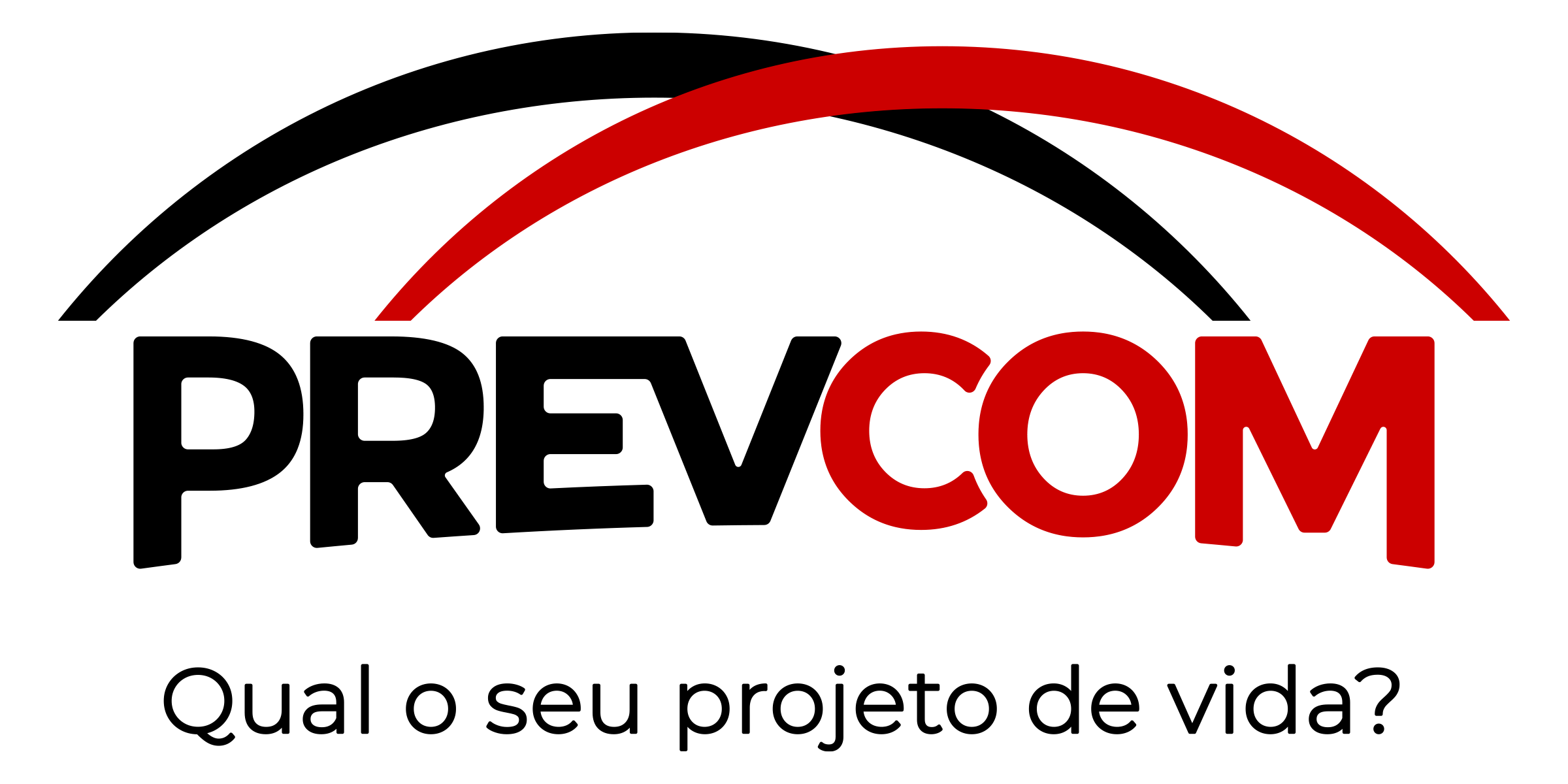 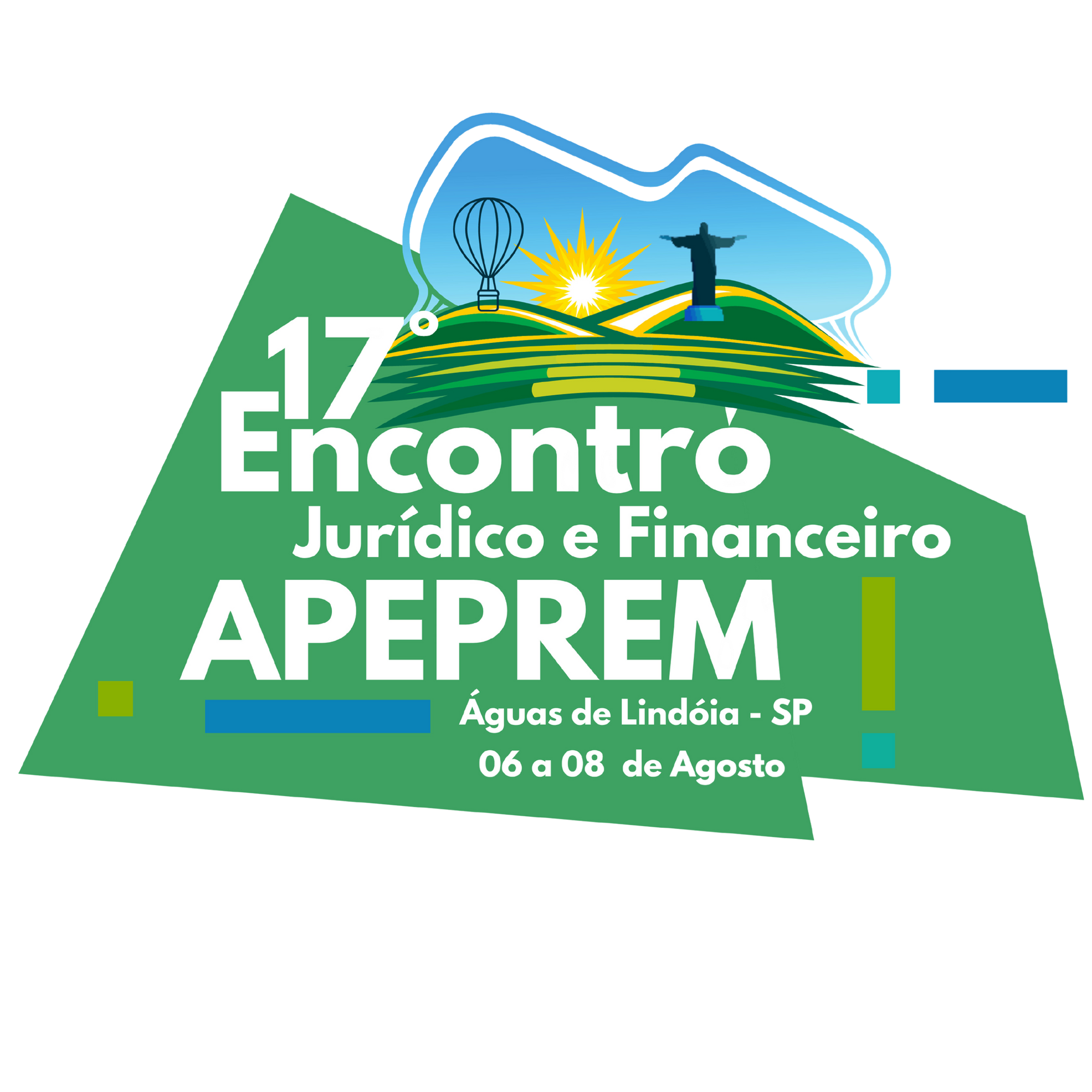 IMAGENS: RAWPIXEL.COM • FREEPIK
Governança Corporativa
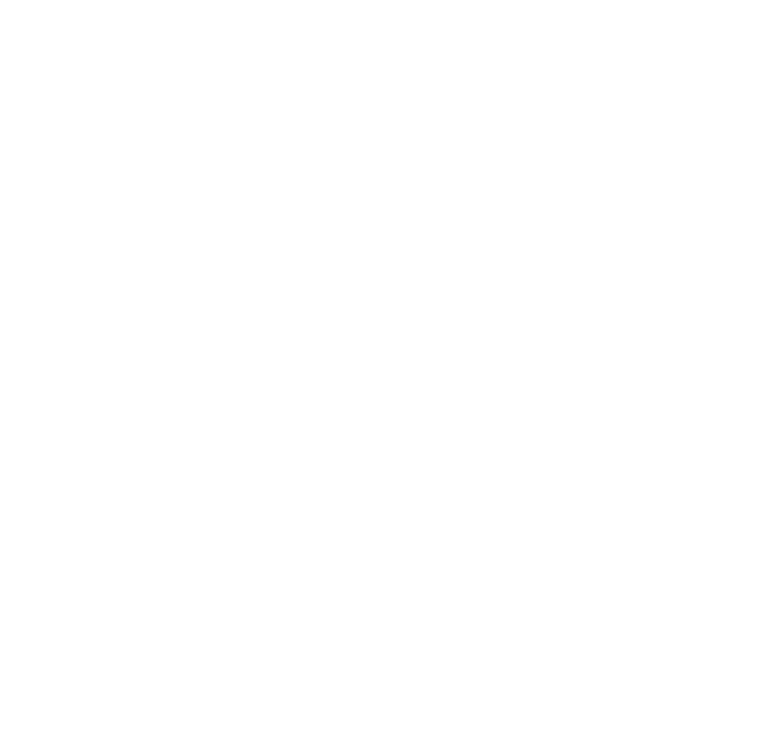 A governança corporativa
pode ser entendida como o conjunto
de princípios, práticas, regras explícitas,
procedimentos que regem os relacionamentos
entre acionistas, conselheiros, executivos
e colaboradores e determinam o propósito,
valores, cultura, estratégia na organização.
Governança Corporativa
Princípios da boa governança
TransparênciaProporcionar elevada transparência para os públicos internos e externos.

EquidadeAssegurar tratamento justo e isonômico de todos os sócios e demais partes interessadas (stakeholders).

Prestação de contas (accountability)Prestar contas de sua atuação de modo claro, conciso, compreensível e tempestivo.

Responsabilidade corporativaZelar pela viabilidade econômico-financeira das organizações, reduzir asexternalidades negativas de seus negócios e suas operações e aumentar as positivas,levando em consideração no seu modelo de negócios os diversos capitais(financeiro, manufaturado, intelectual, humano, social, ambiental, reputacional etc.)no curto, médio e longo prazos.
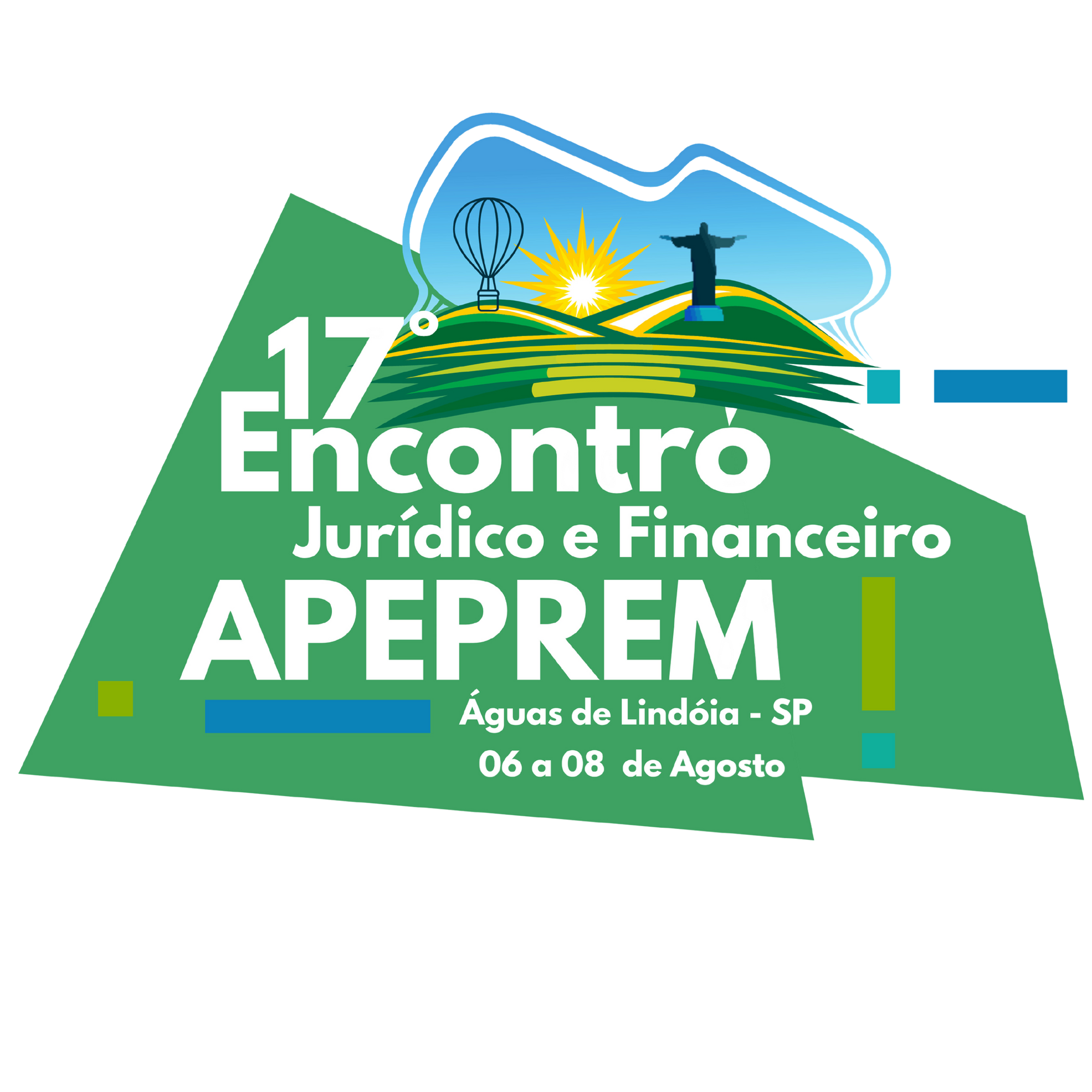 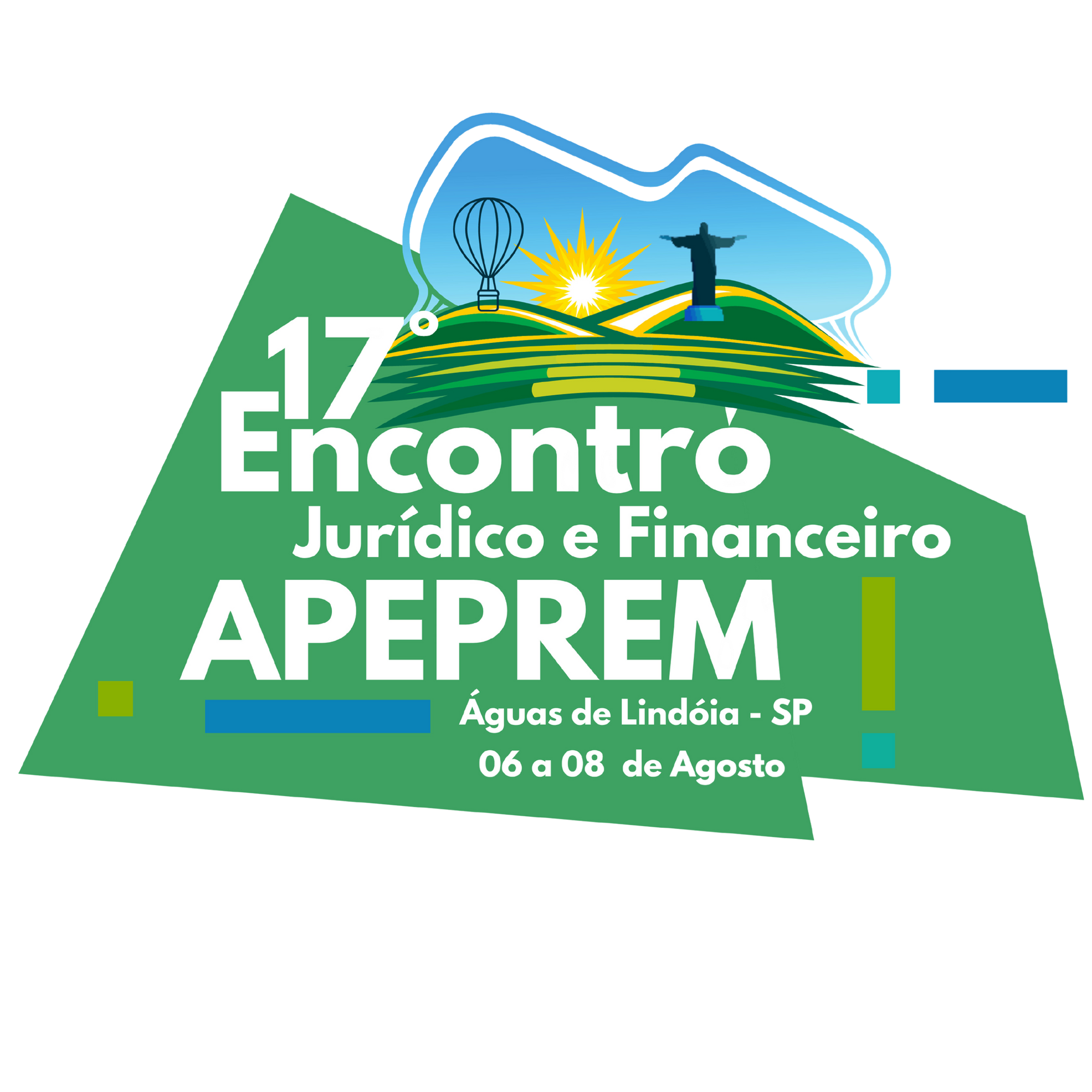 IMAGEM: RAWPIXEL.COM
Governançade Investimentos
A governança de investimentos é essencial para garantir a gestão eficaz e segura dos recursos dos participantes e assistidos.

Atuar com boa-fé, lealdade e diligência; zelar por elevados padrões éticos e adotar práticas que garantam o cumprimento do dever fiduciário, a transparência, a responsabilidade e o alinhamento com os interesses dos beneficiários.
Governança Corporativa
Principais elementos da boa governança
Conselho DeliberativoÉ o órgão máximo da EFPC, responsável por definir as diretrizes e políticas de investimentos com objetivo de longo prazo.
Deve ser compostopor membros com conhecimentos relevantes em finanças e gestãode investimentos.
Política de Investimentos
Documento que define as diretrizes e limites para a aplicaçãodos recursos, conforme determinação da Res. 4994/22e demais regulamentações. Deve ser revisado periodicamentee aprovado pelo Conselho Deliberativo.

Comitê de Investimentos
Assessora o Conselho Deliberativo ou a Diretoria de Investimentosnas decisões de investimentos por meio de análises detalhadase recomendações fundamentadas.
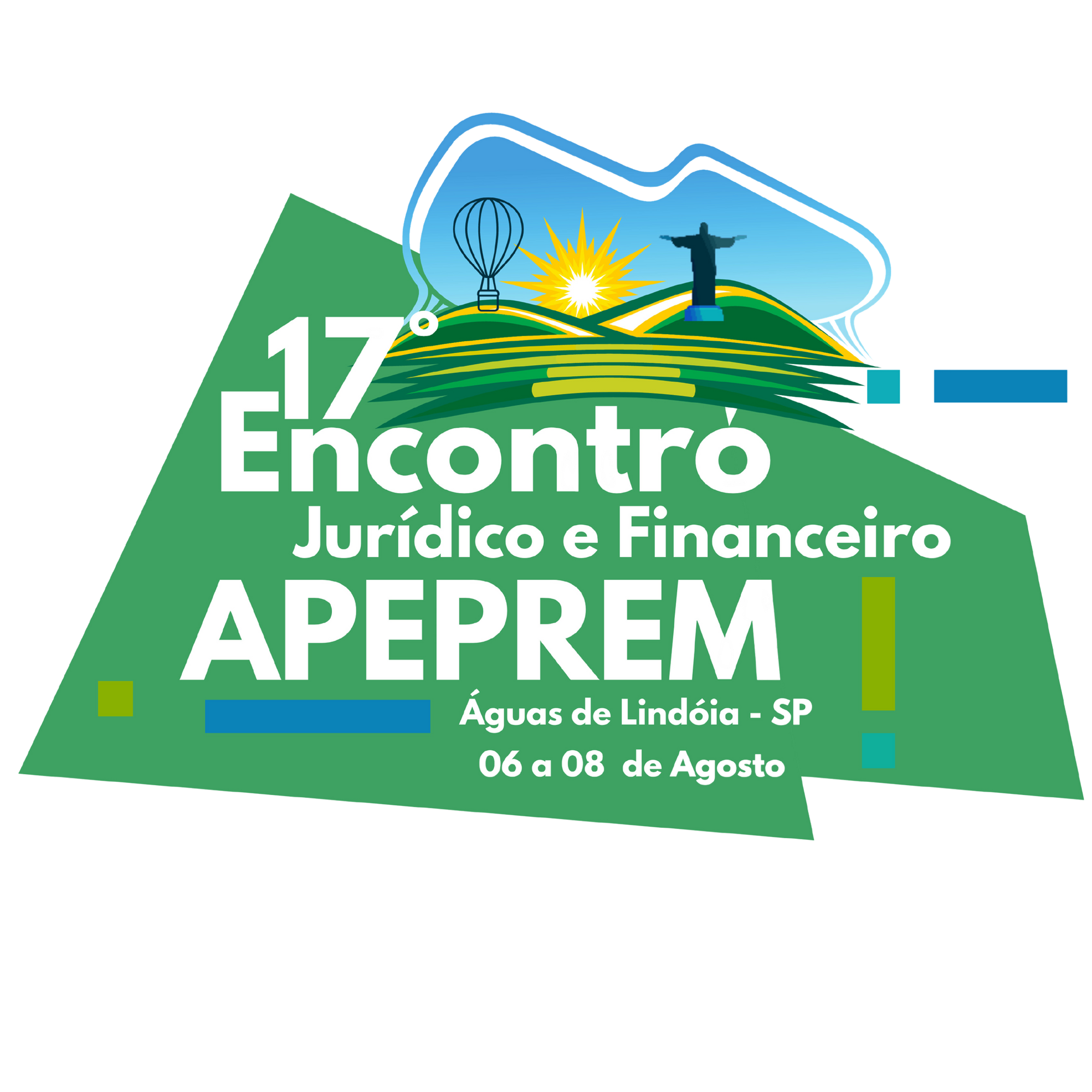 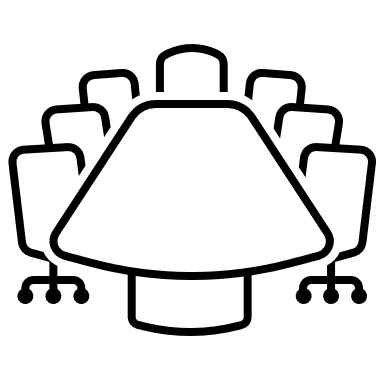 Governança Corporativa
Principais elementos da boa governança
Auditoria eControle InternoConstituição de auditoria interna e externa para garantir a conformidade com as políticas de investimentos e regulamentos.

Criação de Comitê de Auditoria para garantir a integridade e transparência da gestão.

Avaliação contínua e aprimoramento doscontroles internos.
Compliance e RegulaçãoGarantir a conformidade com as normas e regulamentações estabelecidas pela Superintendência Nacional de Previdência Complementar (Previc) e demais autoridades.

Implementação de políticas de compliance para assegurar
a aderência às leis e regulamentos.

Transparência e Comunicação
Divulgação clara e regular de informações sobre a execução
da política de investimentos, desempenho das carteiras
e riscos associados. Comunicação eficaz com os
participantes e assistidos.
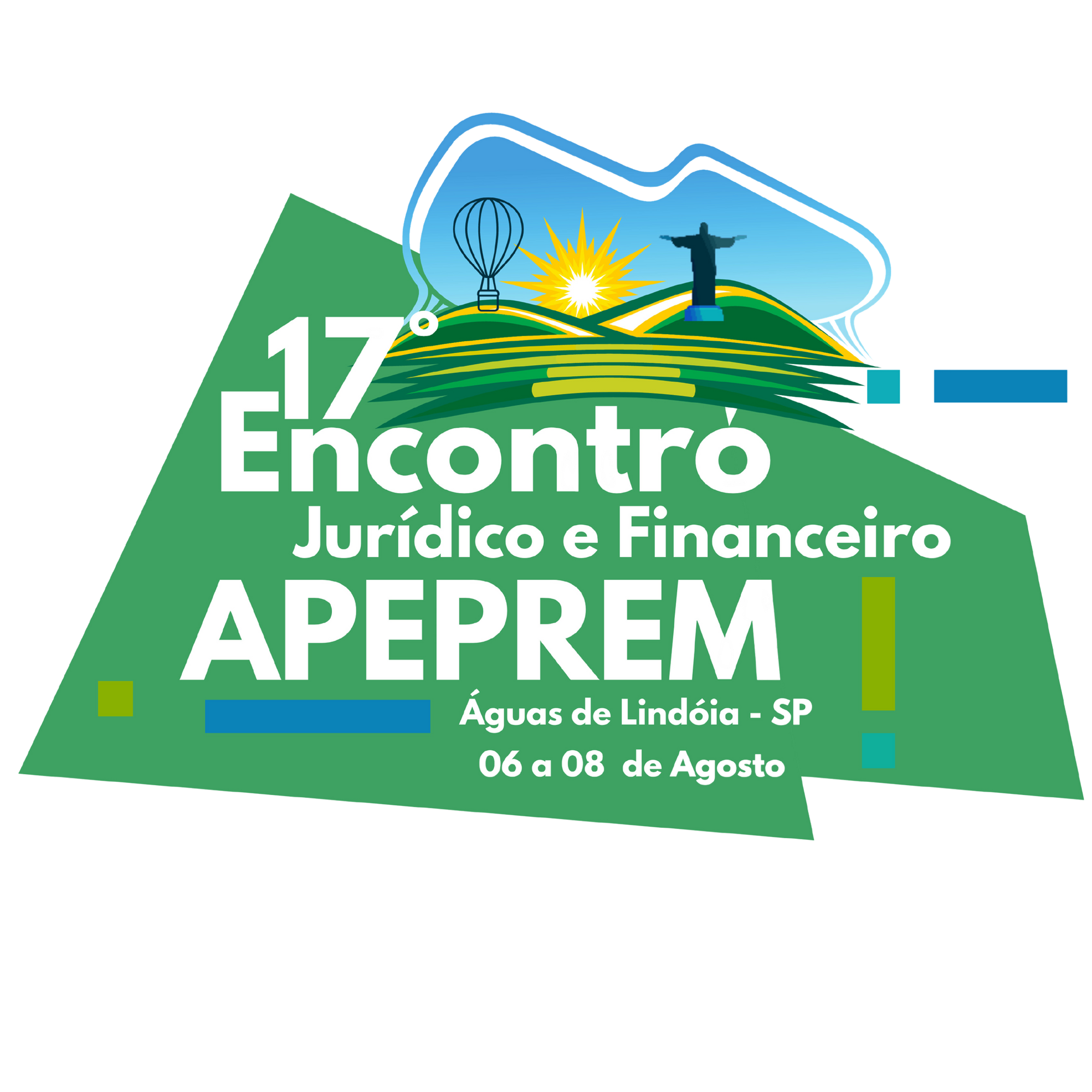 Governança Corporativa
Principais elementos da boa governança
Gestão de RiscosImplementação de processos para identificar, medir, monitorar e mitigar os riscos associadosaos investimentos.

Controle do enquadramentoaos limites de exposição e à utilização de instrumentos financeiros adequados.
Sustentabilidade e Responsabilidade SocialConsideração de fatores ambientais, sociaise de governança (ESG) na tomada de decisões de investimentos.Mensuração dos riscos e tratamento das externalidades.

Alinhamento dos investimentos a práticas sustentáveis e responsáveis.

A governança de investimentos robusta é fundamentalpara garantir a segurança, a rentabilidade e a sustentabilidadedos recursos administrados, protegendo os interessesdos participantes e assistidos no longo prazo.
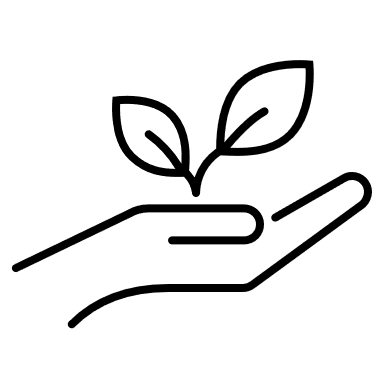 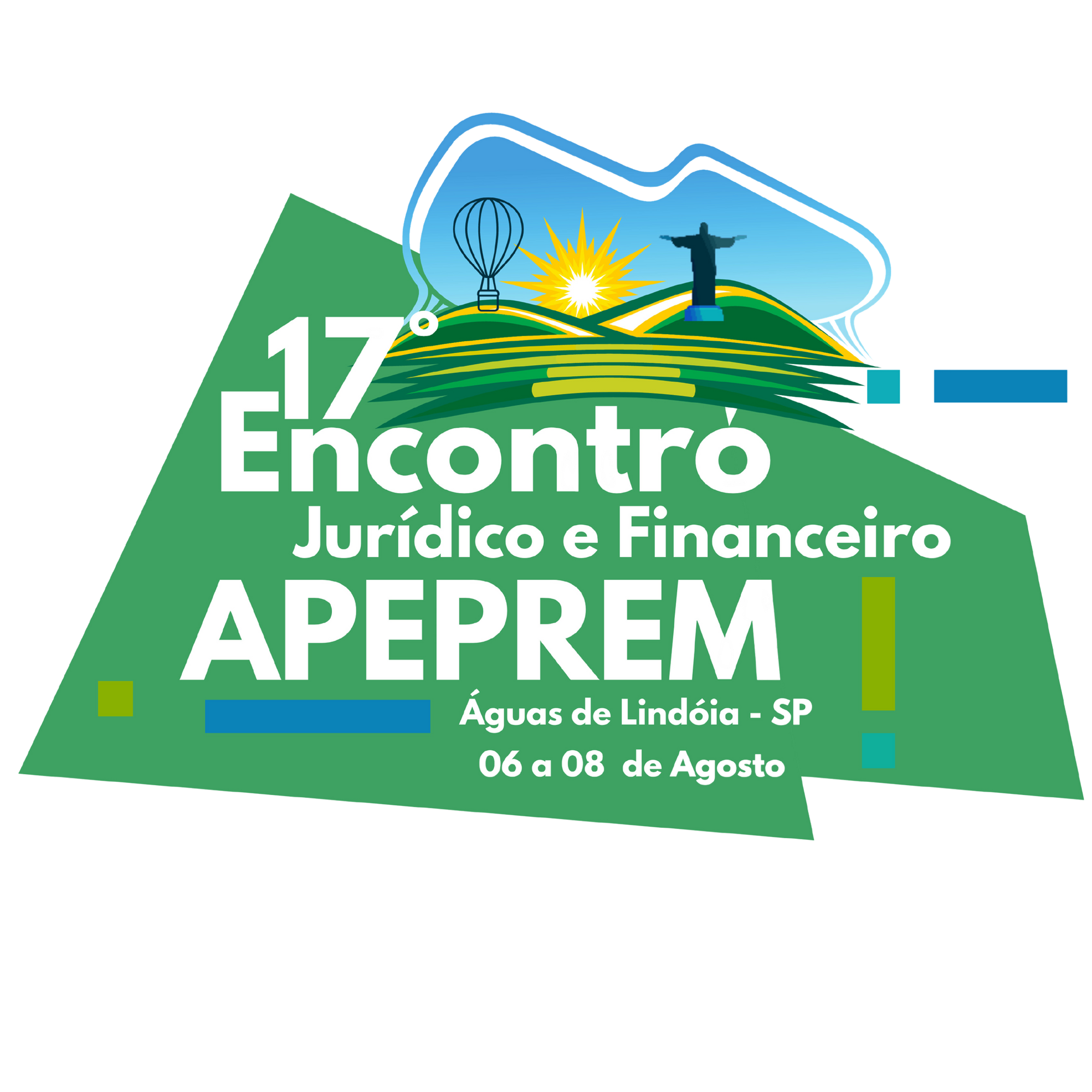 Governança Corporativa
Governança Corporativa nas EFPC
As entidades devem adotar princípios, regras e práticas de governança, gestão e controles internos adequados ao porte, complexidade e riscos inerentes aos planos de benefícios por elas administrados, assegurando a proteção de seus participantes e assistidos.

Papel dos diretores e conselheiros – respondem por danos ou prejuízos causados à entidadee aos participantes e assistidos quando atuarem com dolo, culpa, negligência ou imprudência.

Administrar, monitorar e fiscalizar as atividades com visão estratégicacompatível com o prazo de duração de cada plano;
Zelar pelo patrimônio dos planos de benefícios;
Monitorar os investimentos realizados;
Participar das diversas etapas do processo de investimento, dentro de suas respectivascompetências, buscando sempre a melhor decisão para benefício do participante.
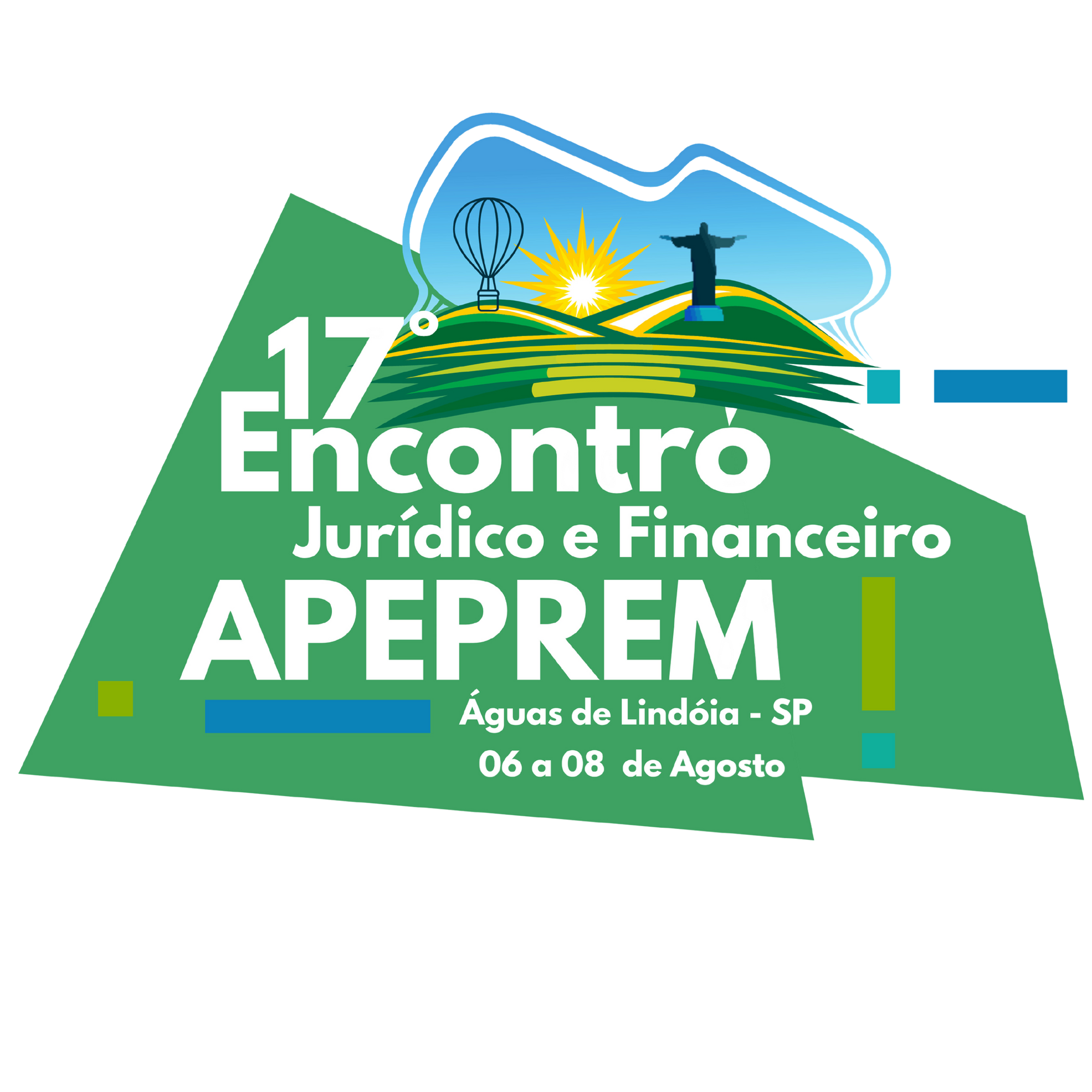 Fonte: Guia Previc de Melhores Práticas em Investimentos na Previdência Complementar Fechada, setembro/2019
Governança Corporativa
Governança Corporativa nas EFPC
Os diretores e conselheiros das EFPCs (Fundos de Pensão) estão sujeitos a diversas penalidadescaso descumpram suas obrigações legais e regulamentares. As penalidades podem variarem gravidade dependendo da infração cometida. 

Legislação: Decreto 4942/2003; Lei 108 e 109/2001; Res. Previc nº 23; Portaria DC/Previc nº 1312/22

Principais penalidades que podem ser aplicadas:
Advertência (menos graves, apenas como sinal de alerta);
Multa;
Inabilitação temporária ou permanente;
Destituição do cargo (remoção imediata);
Em casos extremos a Previc pode determinar a intervenção da entidade;
Responsabilidade civil (reparação de danos), penal (considerado crime) ou administrativa.
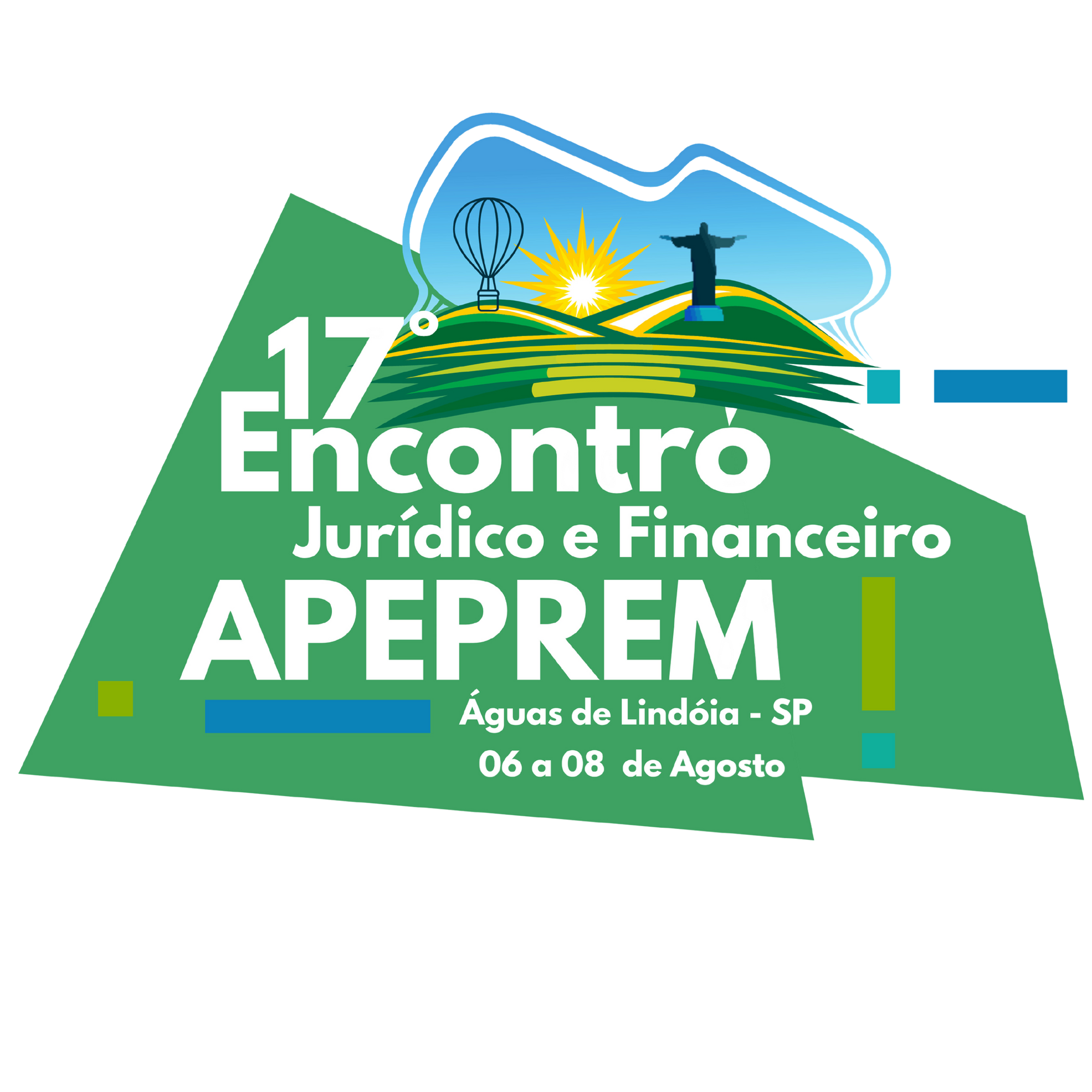 Governança Corporativa
Governança Corporativa nas EFPC
A EFPC pode adotar, conforme seu porte, planos, patrocinadores, complexidadee riscos inerentes aos benefícios administrados, estruturas mais específicas,compostas por outras instâncias de decisão ou assessoramento, comoconselhos consultivos e/ou comitês de especialidades diversas, como investimentos,de atuária, de riscos, entre outras.
Controle e fiscalizaçãoA Previc promoveu um novo enquadramento das EFPC que, a partir de janeiro de 2024 (Resolução 23/2023), estão segmentadas em 4 níveis: S1, S2, S3 e S4. 
Cada nível tem as regras de supervisão e fiscalização escalonadas com maior rigore intensidade, decrescendo até o nível S4.
A Prevcom está classificada no segmento S2.
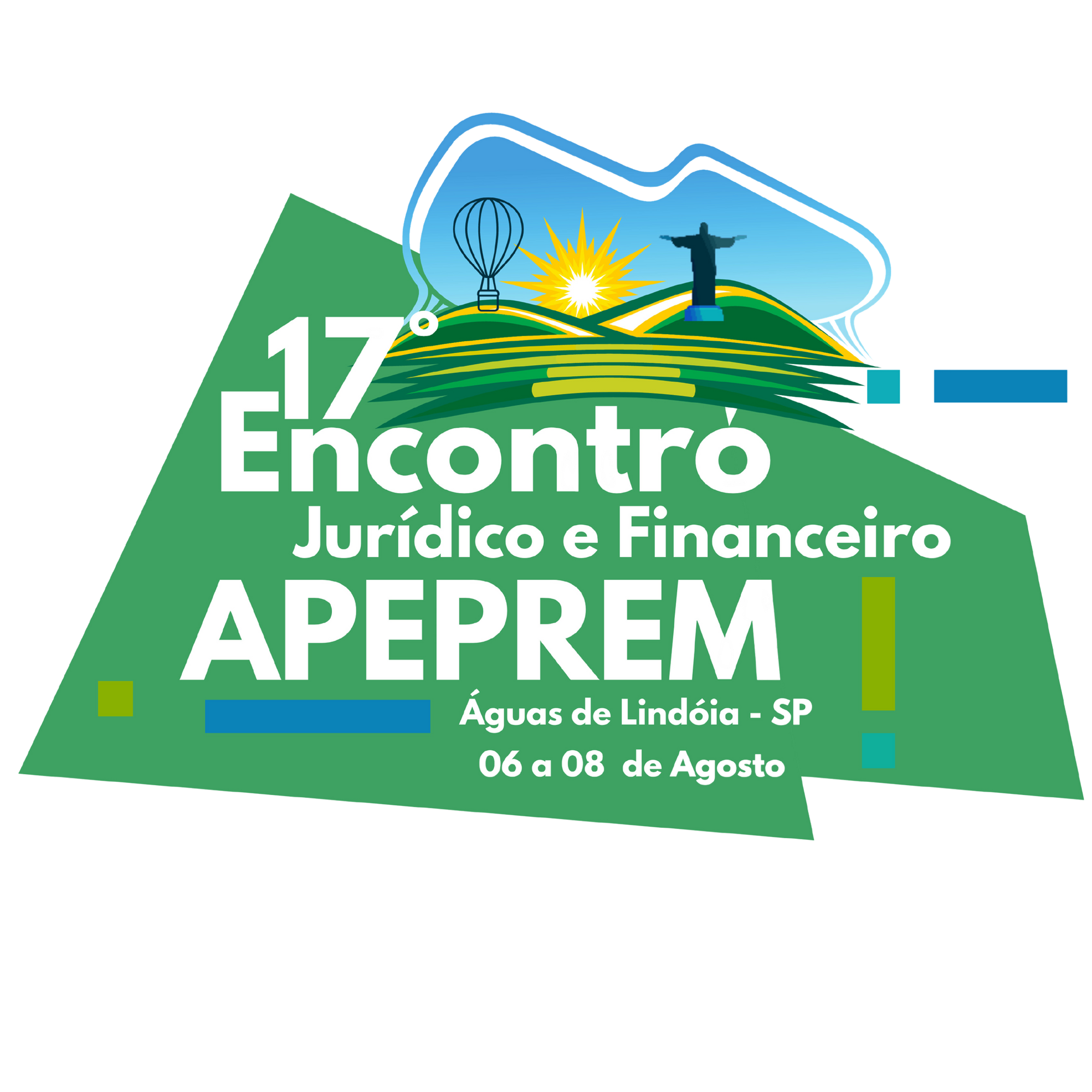 Governança Corporativa
Estrutura de Governança na Prevcom
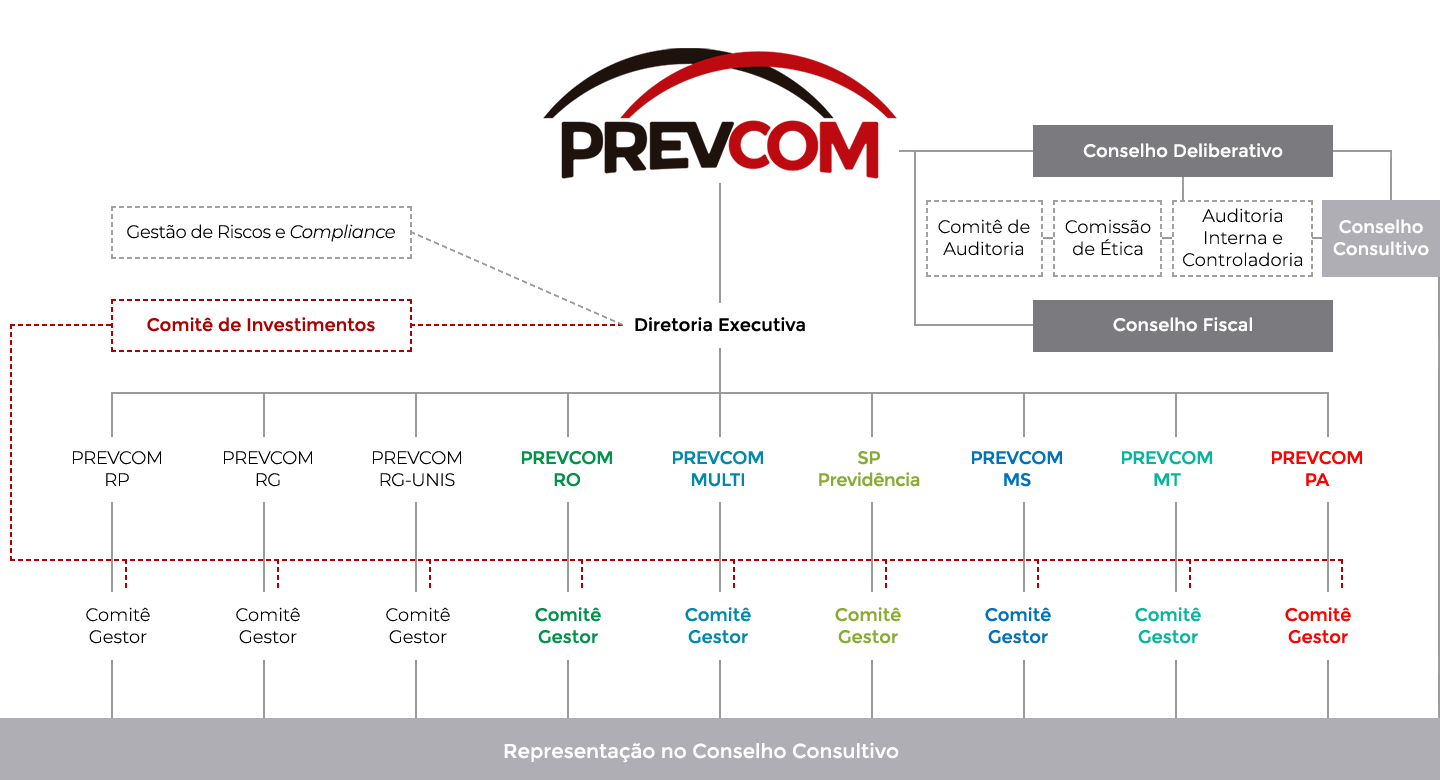 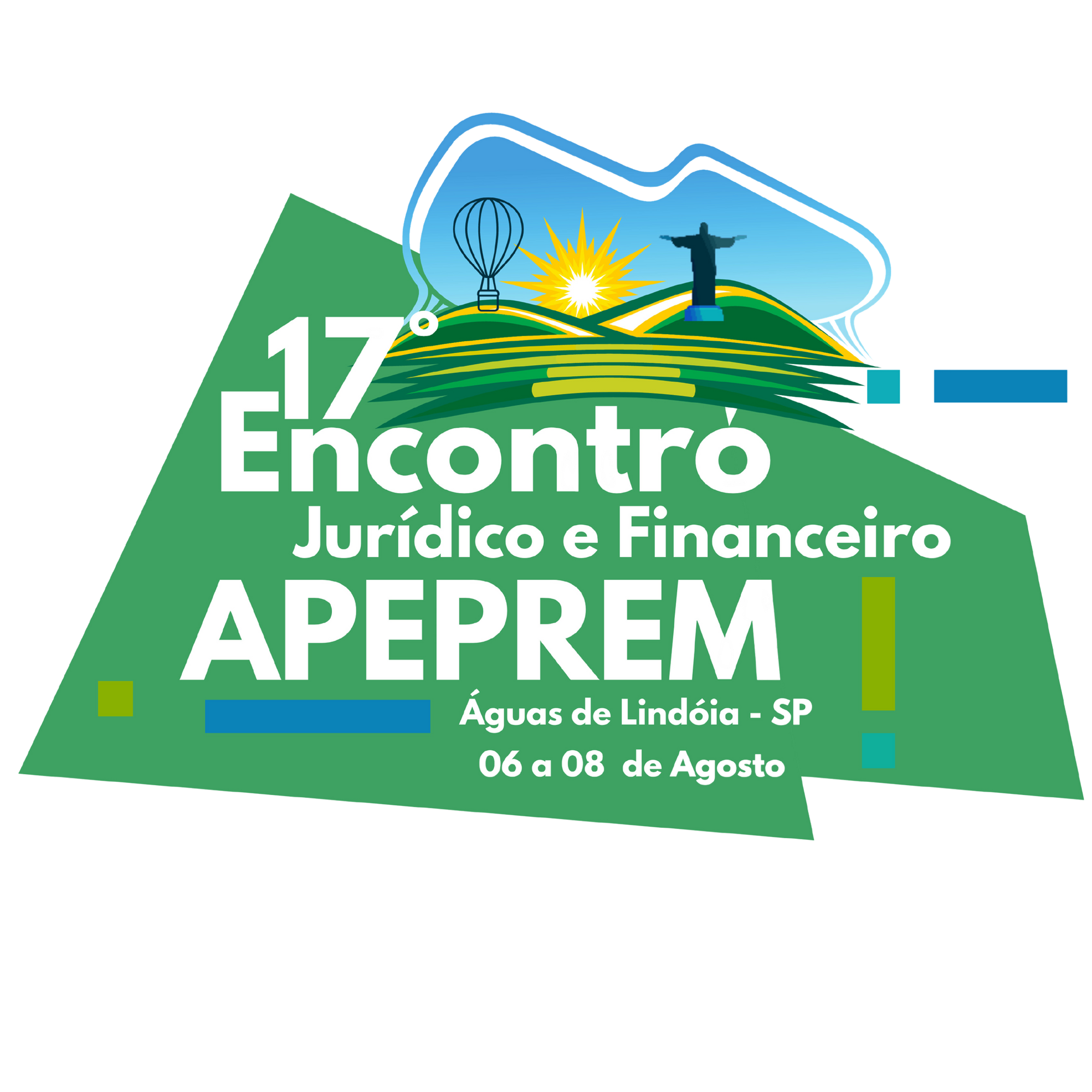 Governança Corporativa
Estrutura auxiliar de gestão
Comitês Gestores dos planosResponsáveis pela definição da estratégia e acompanhamento do plano.Os membros são indicados pelos próprios entes.
Principais atribuiçõesParticipar da construção da Política de Investimentos,de acordo com perfil dos participantes do plano;
Acompanhar a execução, verificando a adequação e a aderênciados investimentos aos seus parâmetros;
Propor ao Conselho Deliberativo alterações no regulamento dos planos;
Acompanhar os balancetes mensais obrigatórios.
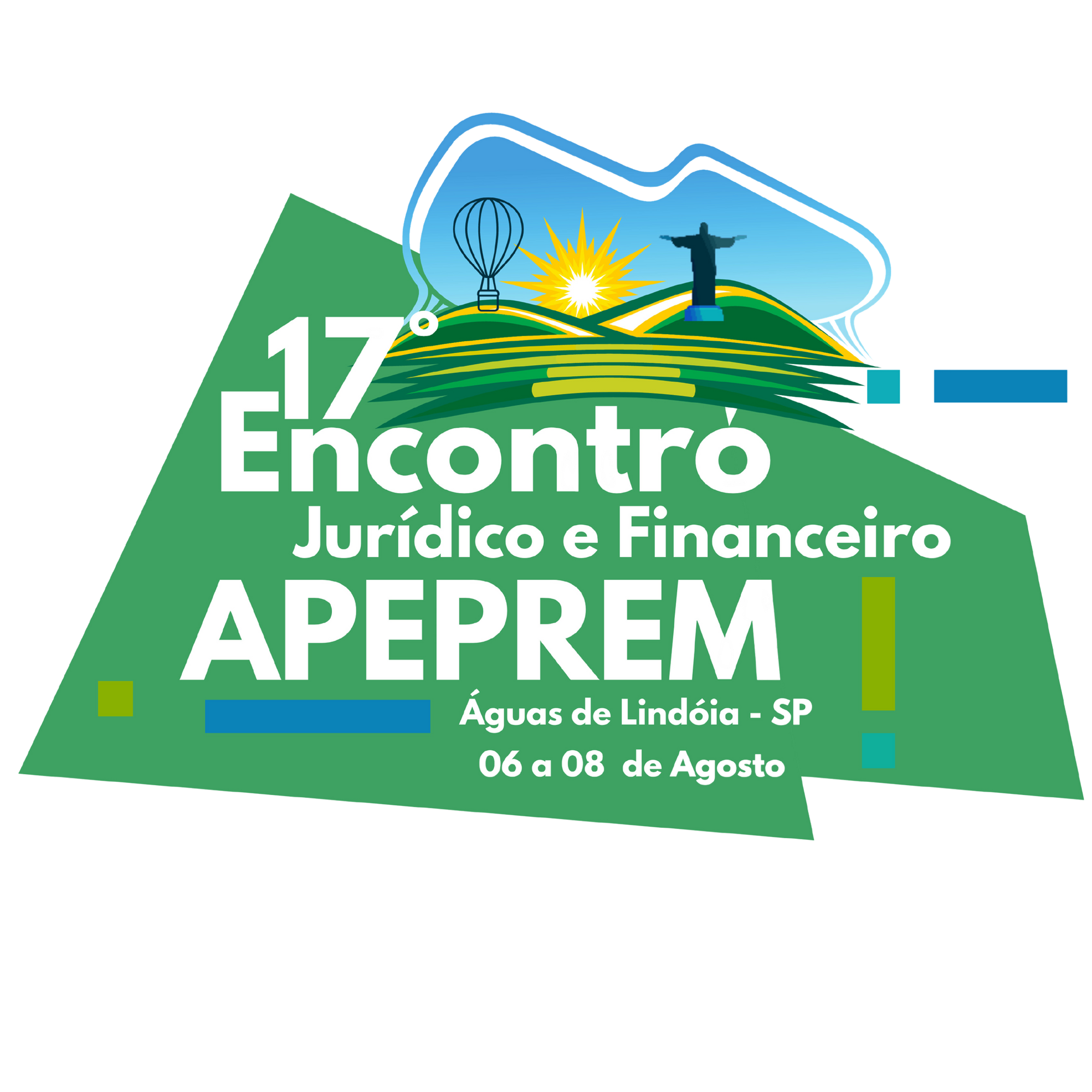 Governança Corporativa
Fluxo de Investimentos
F1
F2
F3
F4
Área de
Investimentos
Seleciona novos fundos de investimentos, verifica preliminarmente a aderência aos limites e restrições impostos pela Prevcom e submete à consultoria contratada para análise
Consultoria de Investimentos
Analisa o fundo deinvestimento e o gestore elabora parecer técnico
Consultoria
Jurídica
Analisa aspectosjurídicos do regulamentodo fundo de investimentoe elabora parecer técnico
Comitê deInvestimentos
Analisa o processo e,uma vez aprovado, submeteà aprovação do AETQ
F5
F6
F7
EXCEÇÕES
Diretor de Investimentos - AETQ
Analisa o processo, aprovaou rejeita o investimento
e submete ao conhecimento
da Diretoria Executiva.
CD - ConselhoDeliberativo
Em caso de fundos fechados ou investimentos que representem mais de 5% dos recursos garantidores, deve-se obtera concordância do CD
Diretoria
Executiva
Em caso de fundo exclusivo, a aprovação da constituição ou a troca do gestor deve ser submetida também à Diretoria Executiva
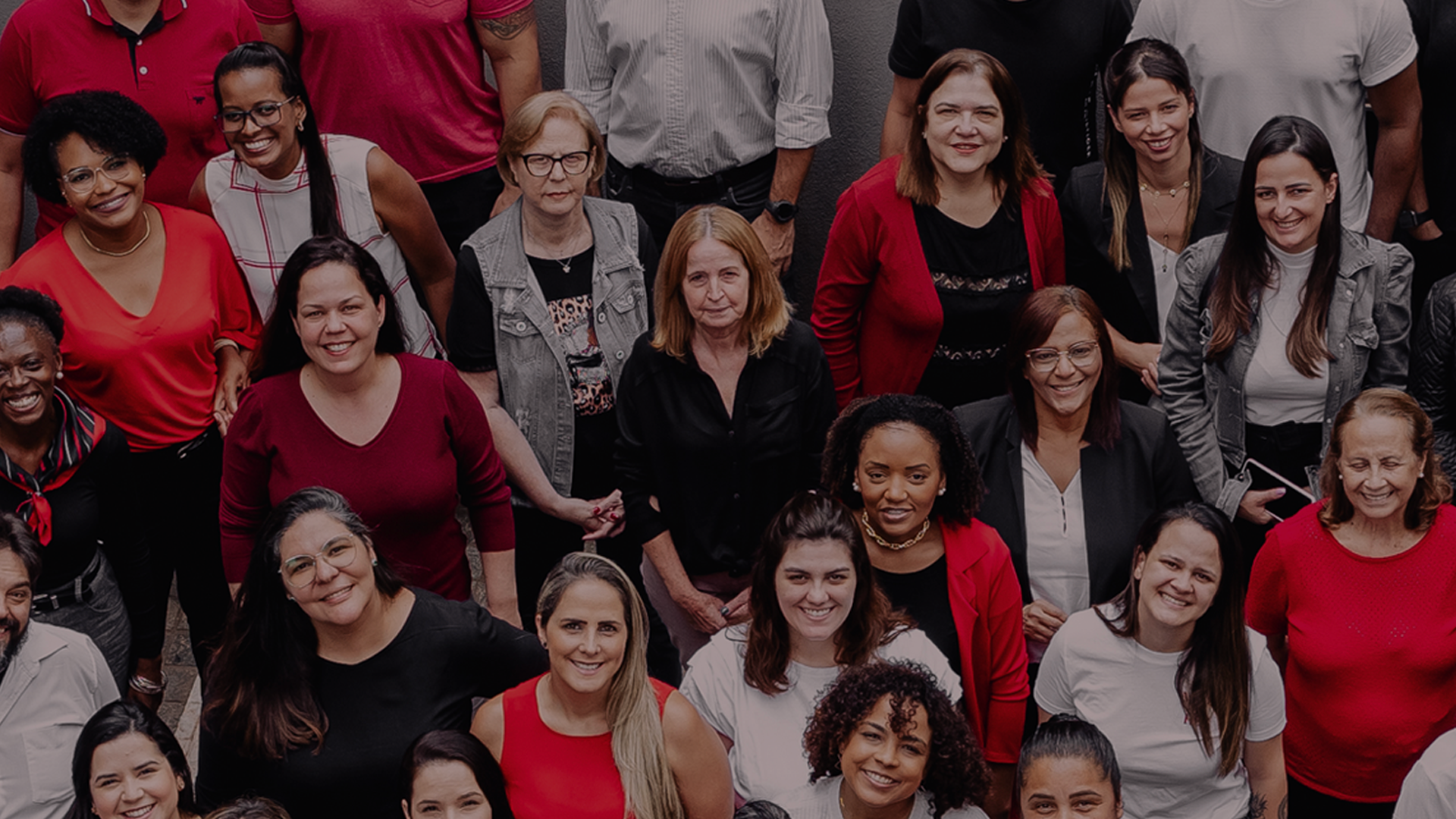 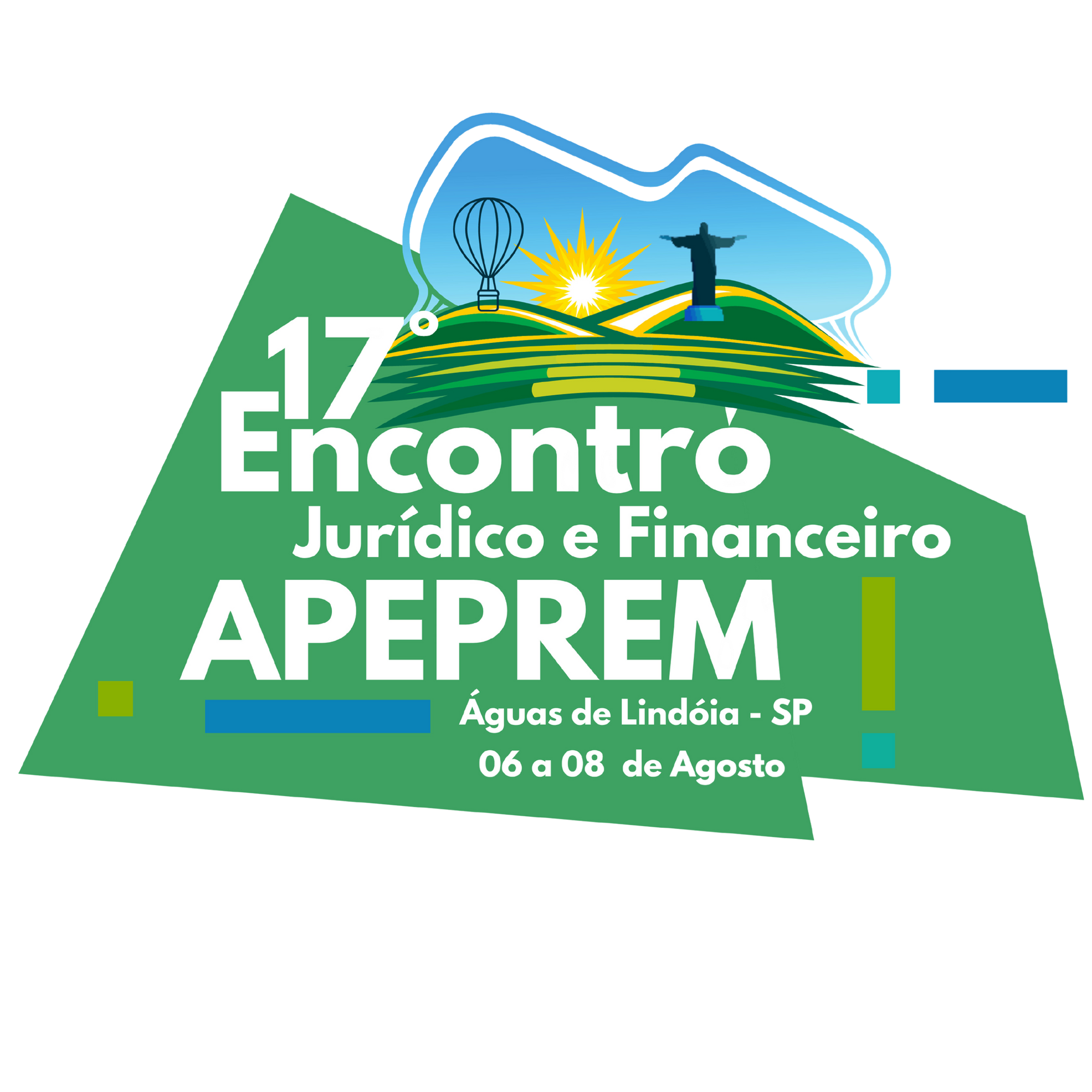 A Prevcom
IMAGEM: PATRÍCIA NOGUEIRA/DIVULGAÇÃO
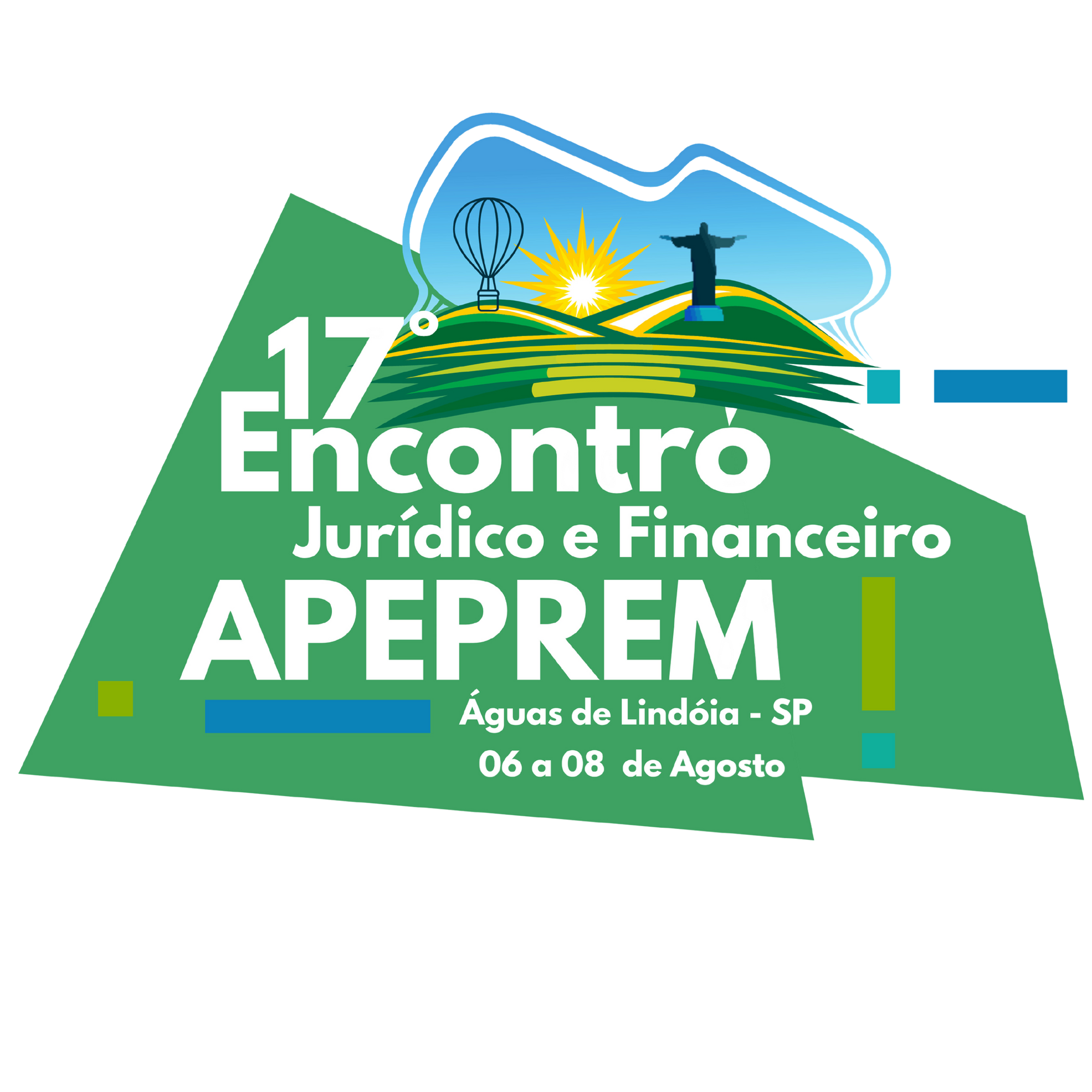 IMAGEM: SHUTTERSTOCK
Qual o seu projeto de vida?
Em atividade há 13 anos, a Prevcomatende uma população de mais de51 mil pessoas, entre participantes,assistidos e beneficiários, e acumulouum patrimônio de R$ 3,52 bilhões.Já pagou R$ 147,5 milhões em benefícios.

Estamos presentes em 5 estados da federação (SP, MS, MT, RO e PA) e 24 municípios, incluindo a cidade de São Paulo.
A Prevcom
Patrimônio por plano (R$ milhões)
Total: 3.518,74 • Junho/2024
PREVCOM RG-UNIS
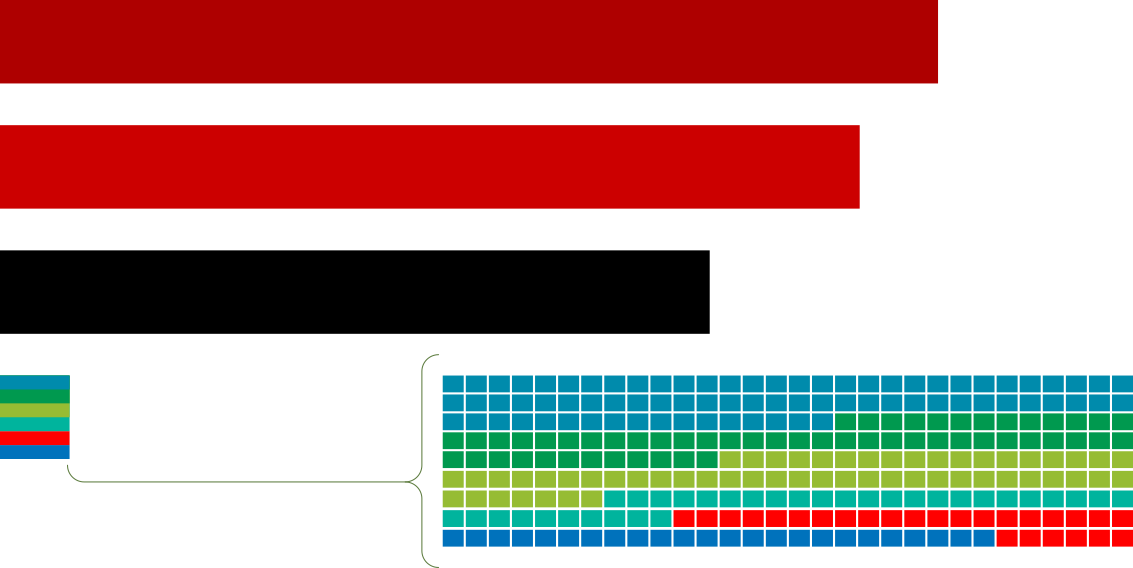 1.280,66 36,40%
PREVCOM RG
1.173,82 33,36%
PREVCOM RP
969,17 27,54%
Outros
95,09 2,70%
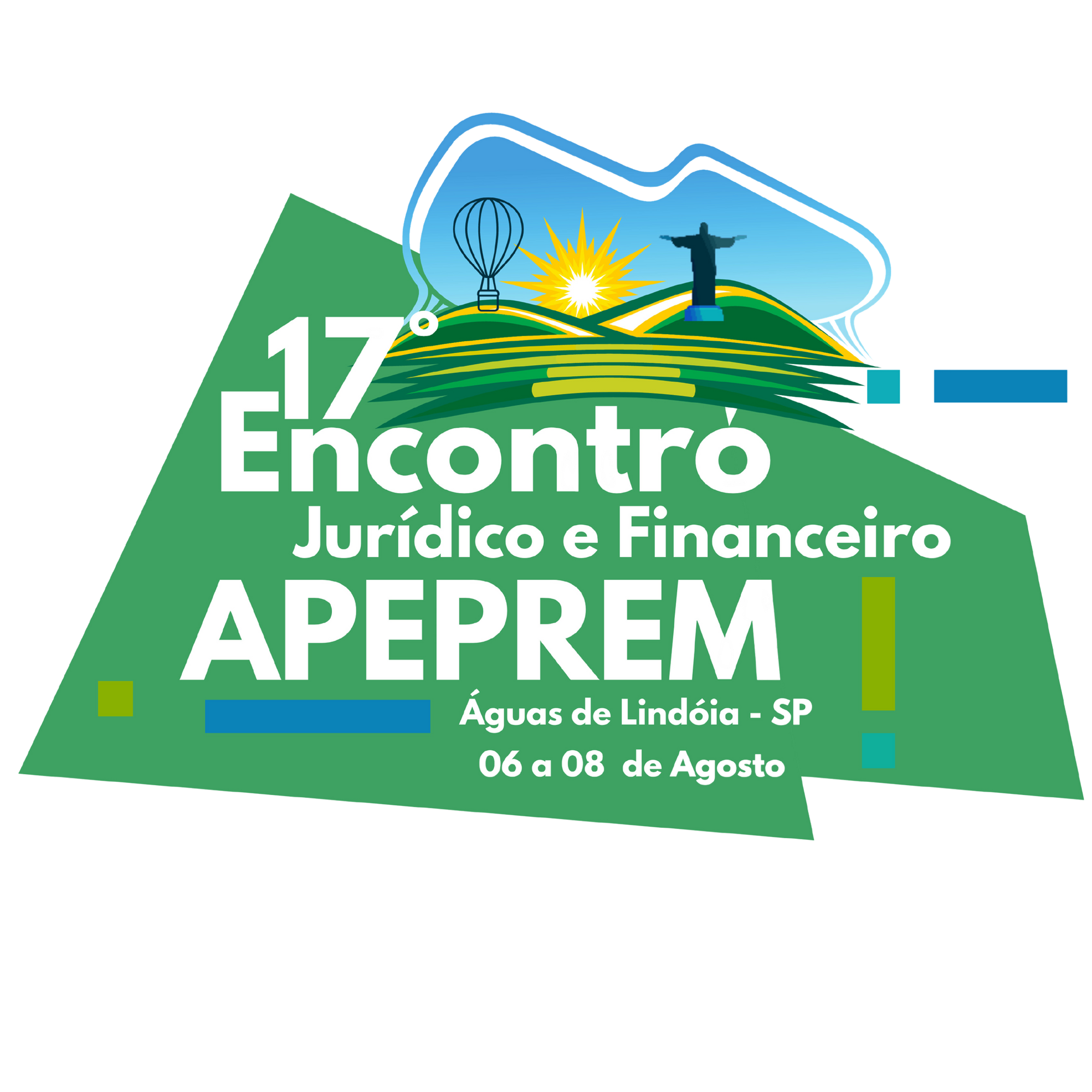 PREVCOM MULTI
PREVCOM RO
SP Previdência
PREVCOM MT
PREVCOM PA
PREVCOM MS
26,98
0,77%
19,40
0,55%
19,30
0,55%
11,94
0,34%
9,14
0,26%
8,33
0,24%
A Prevcom
Rentabilidade desde o início dos planos
Fevereiro/2024 - Junho/2024
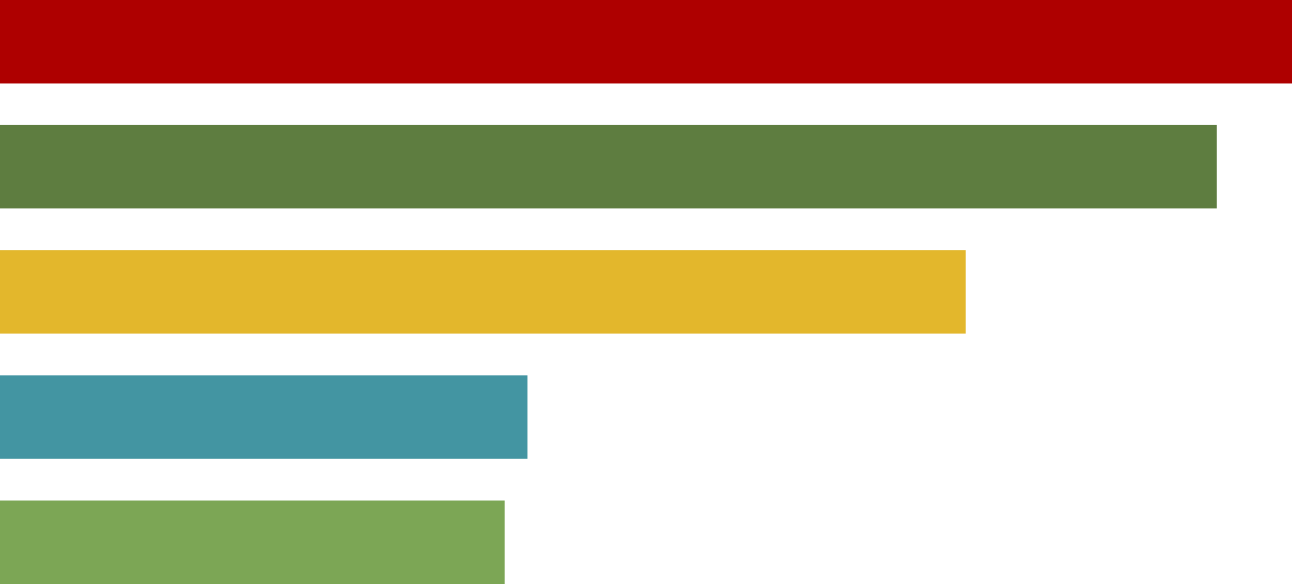 229,35%
Prevcom
216,00%
Alvo IPCA + 4% a.a.
171,43%
CDI
93,63%
Poupança
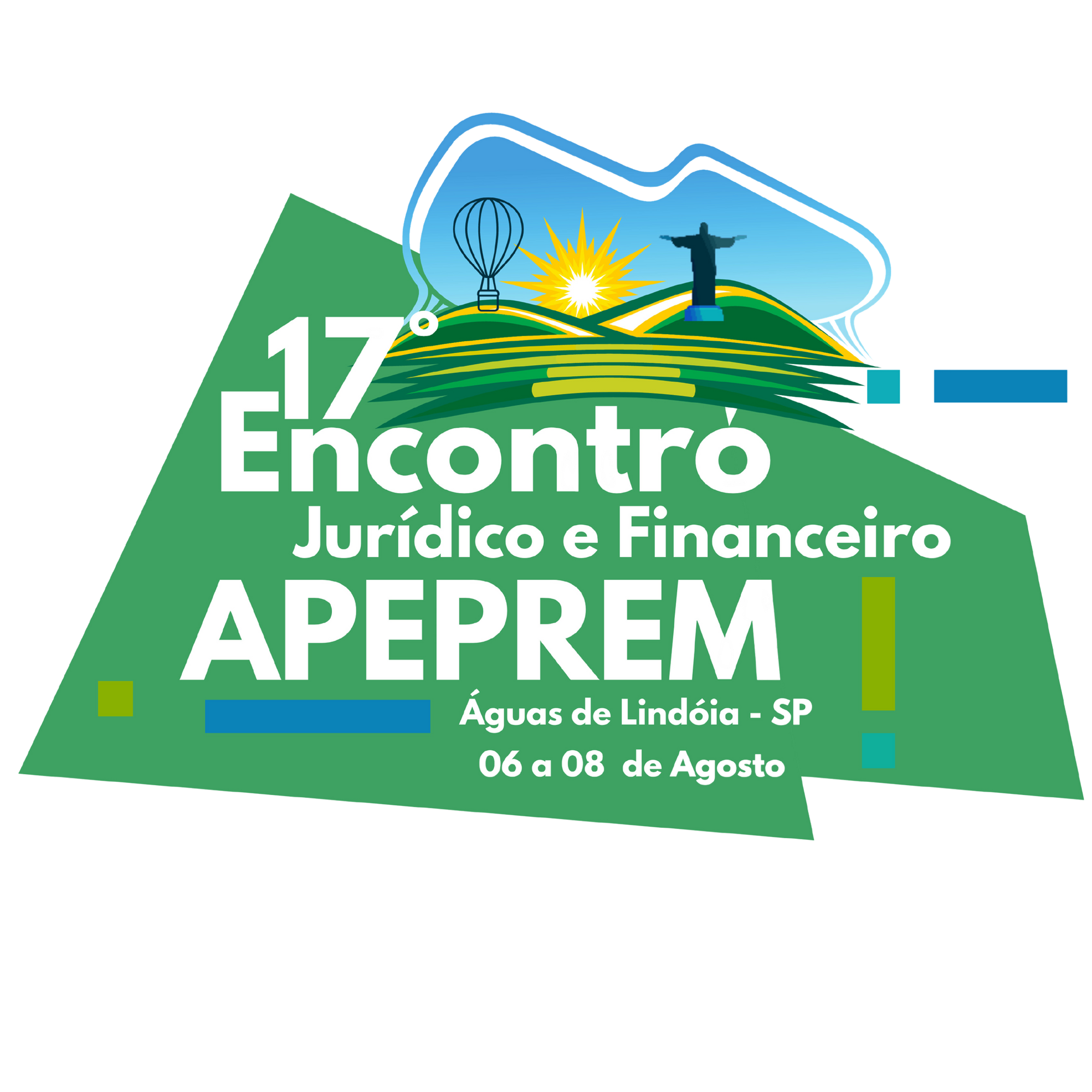 89,59%
IPCA
A Prevcom
Atuação no país
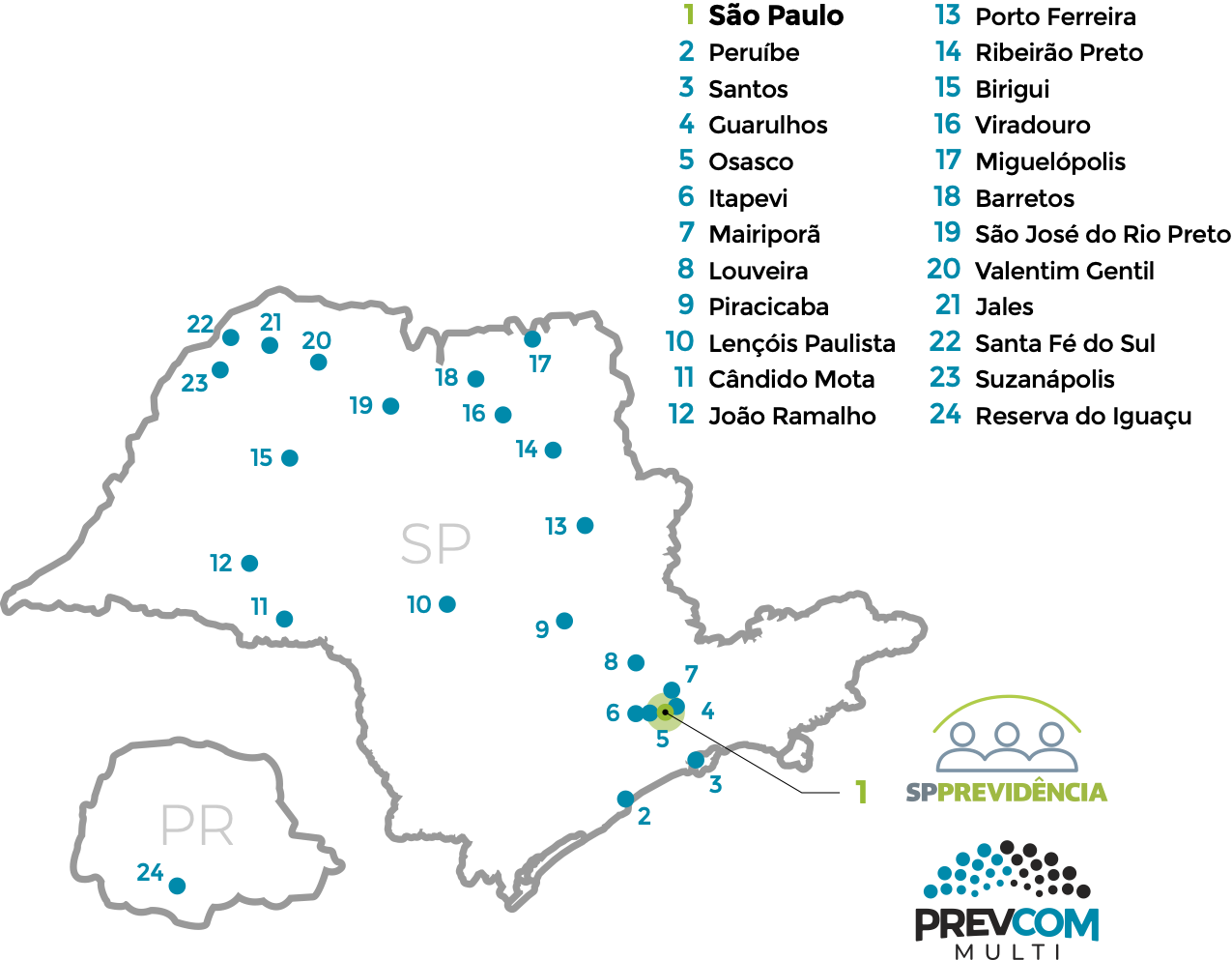 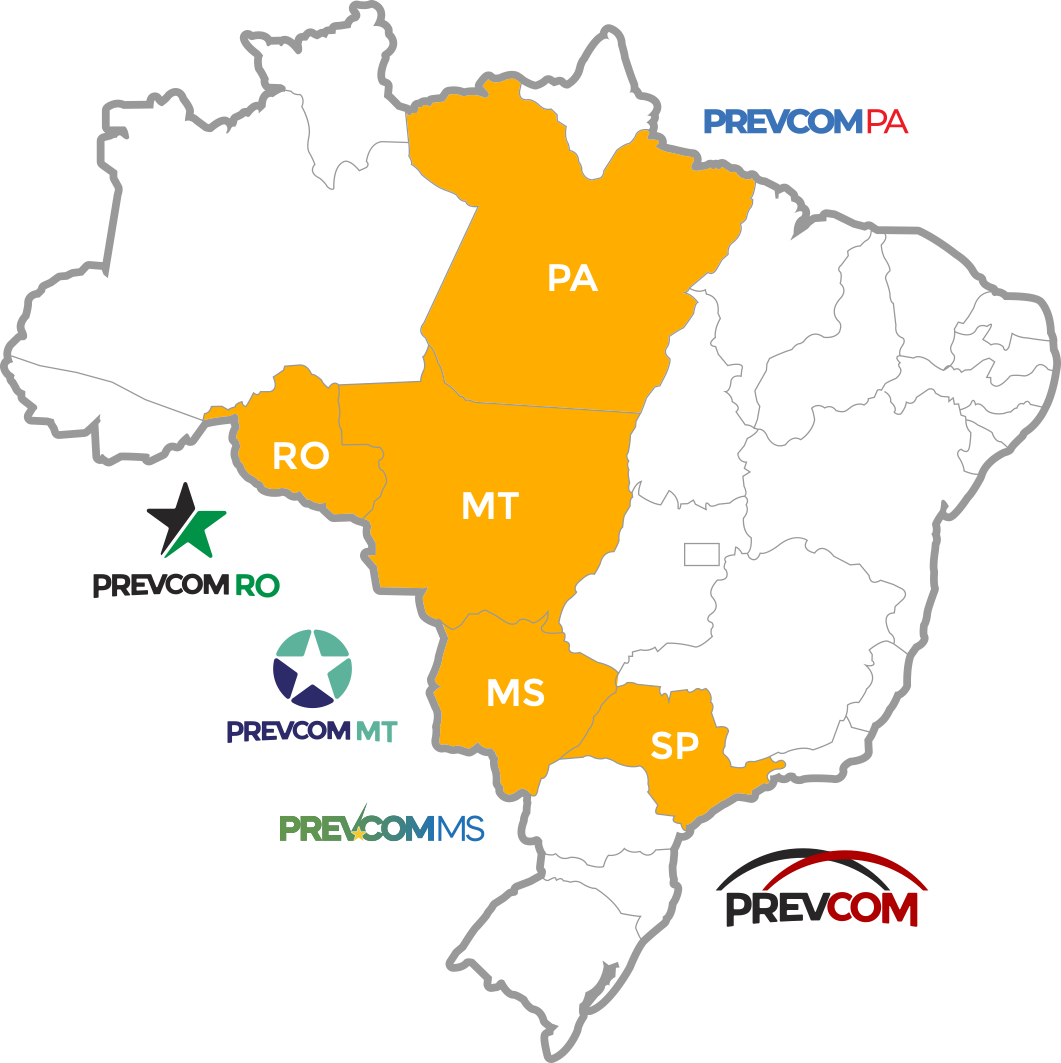 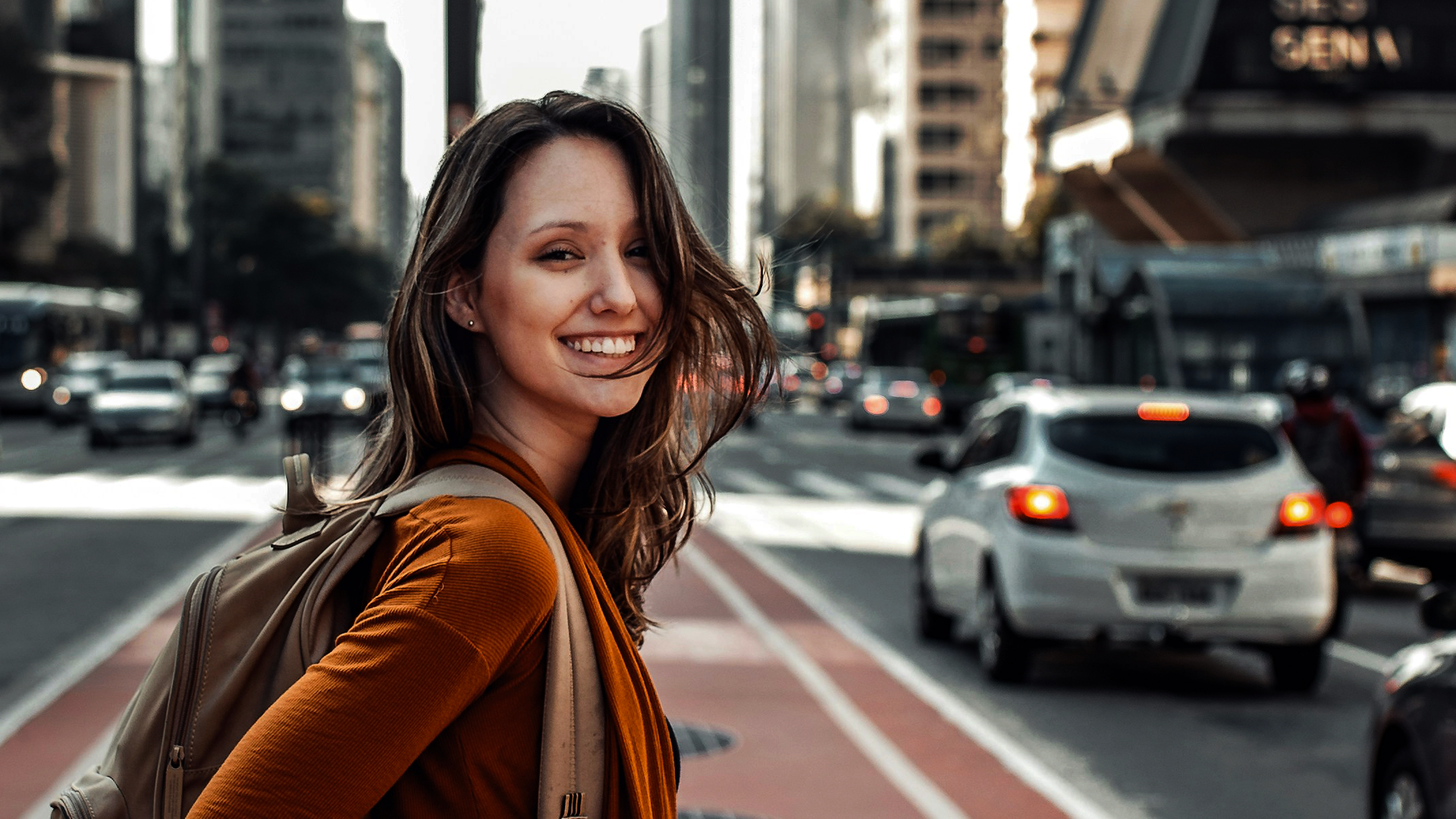 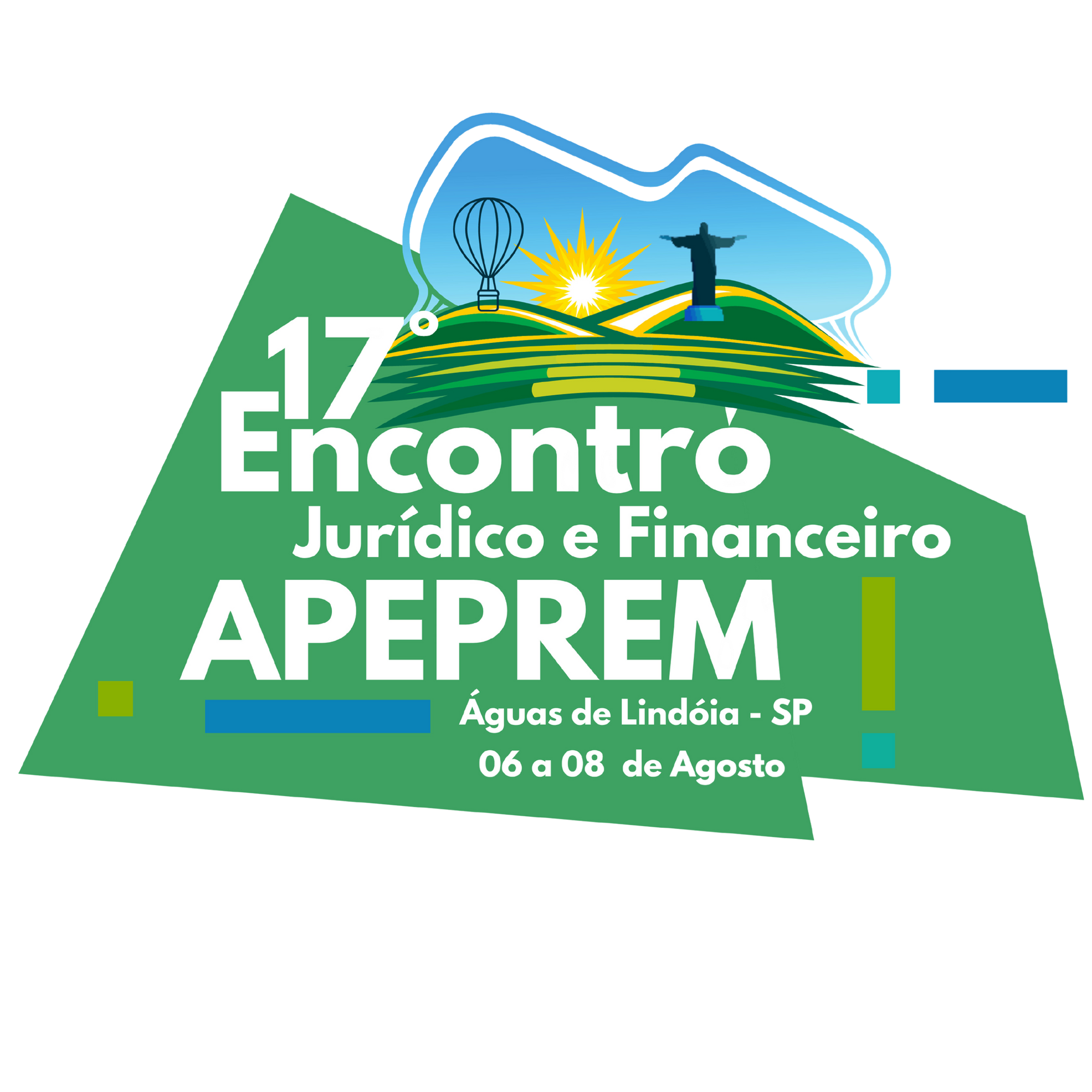 Implantação do RPC
IMAGEM: GUILHERME STECANELLA @ UNSPLASH
Panorama do Segmento
Implementação do RPC pelos entes
Emenda 103/19
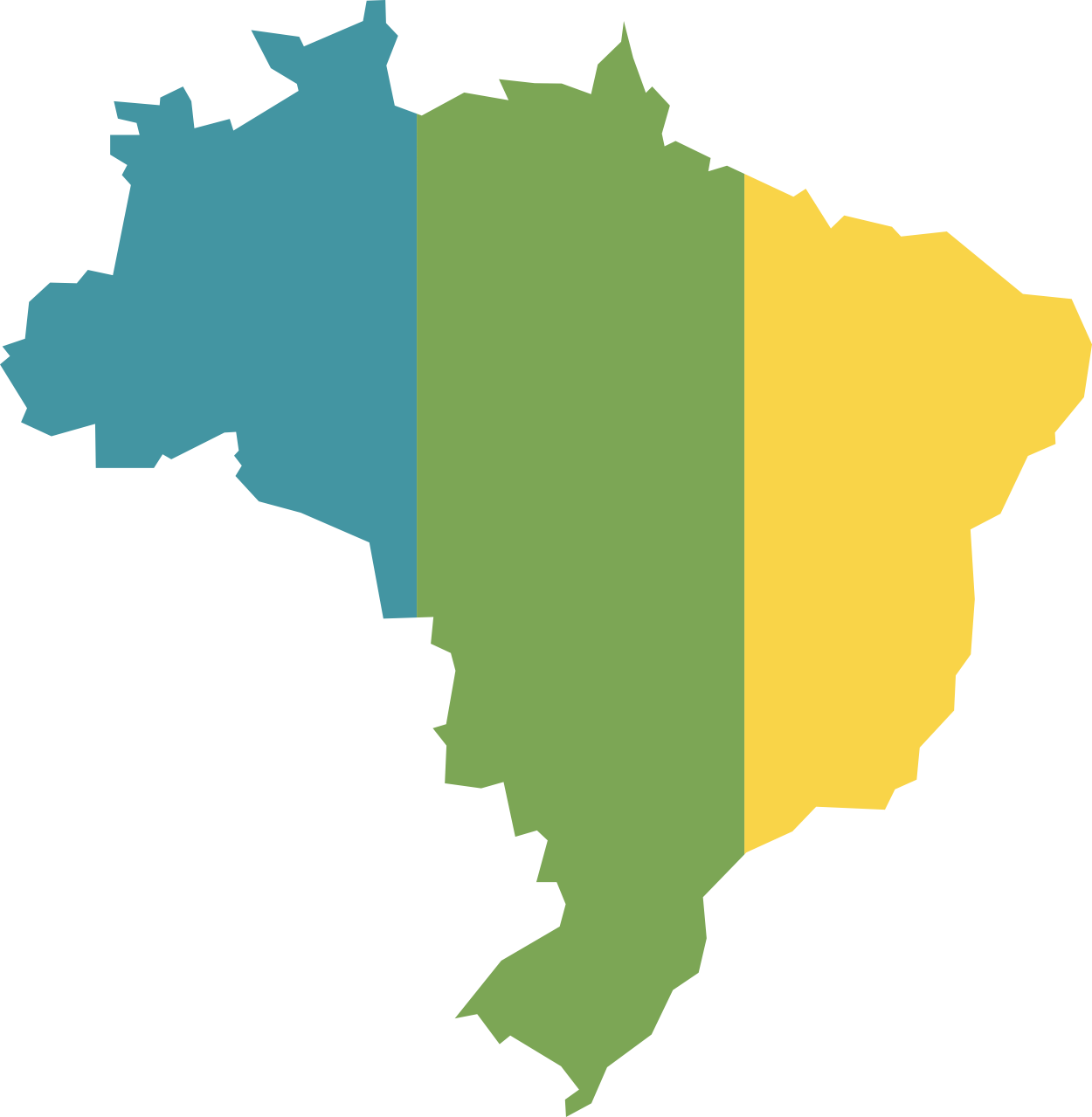 Destes,
1972
(92%)

já têm a lei
da previdência
complementar
783
(40%)

já estão autorizados pela Previc
2144
municípios

possuem RPPS
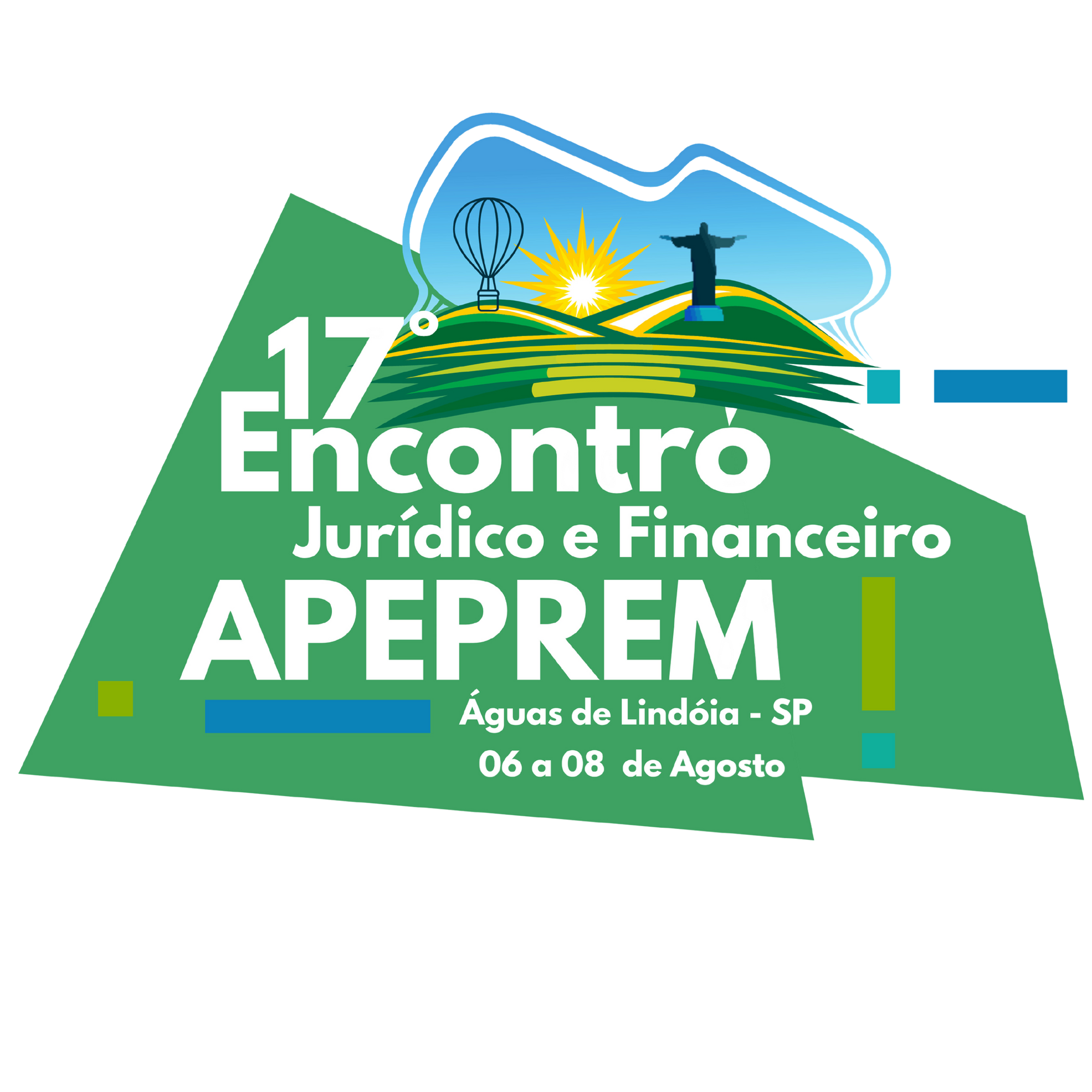 Fonte: Subsecretaria do Regime de Previdência Complementar
Panorama do Segmento
Implementação do RPC pelos entes:
Estado de São Paulo
Emenda 103/19
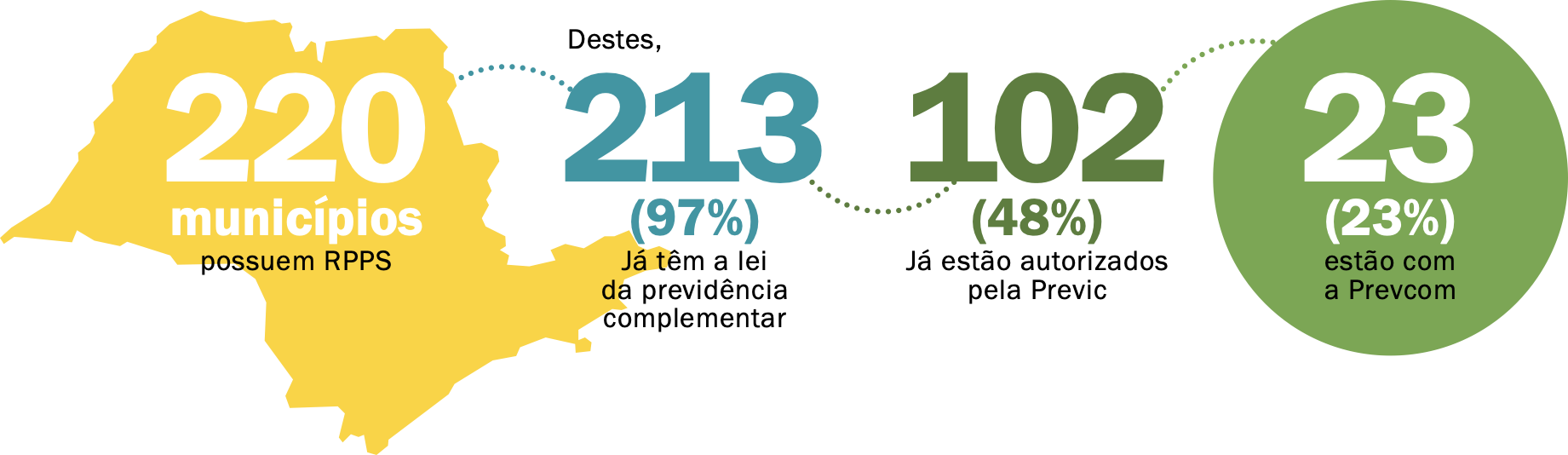 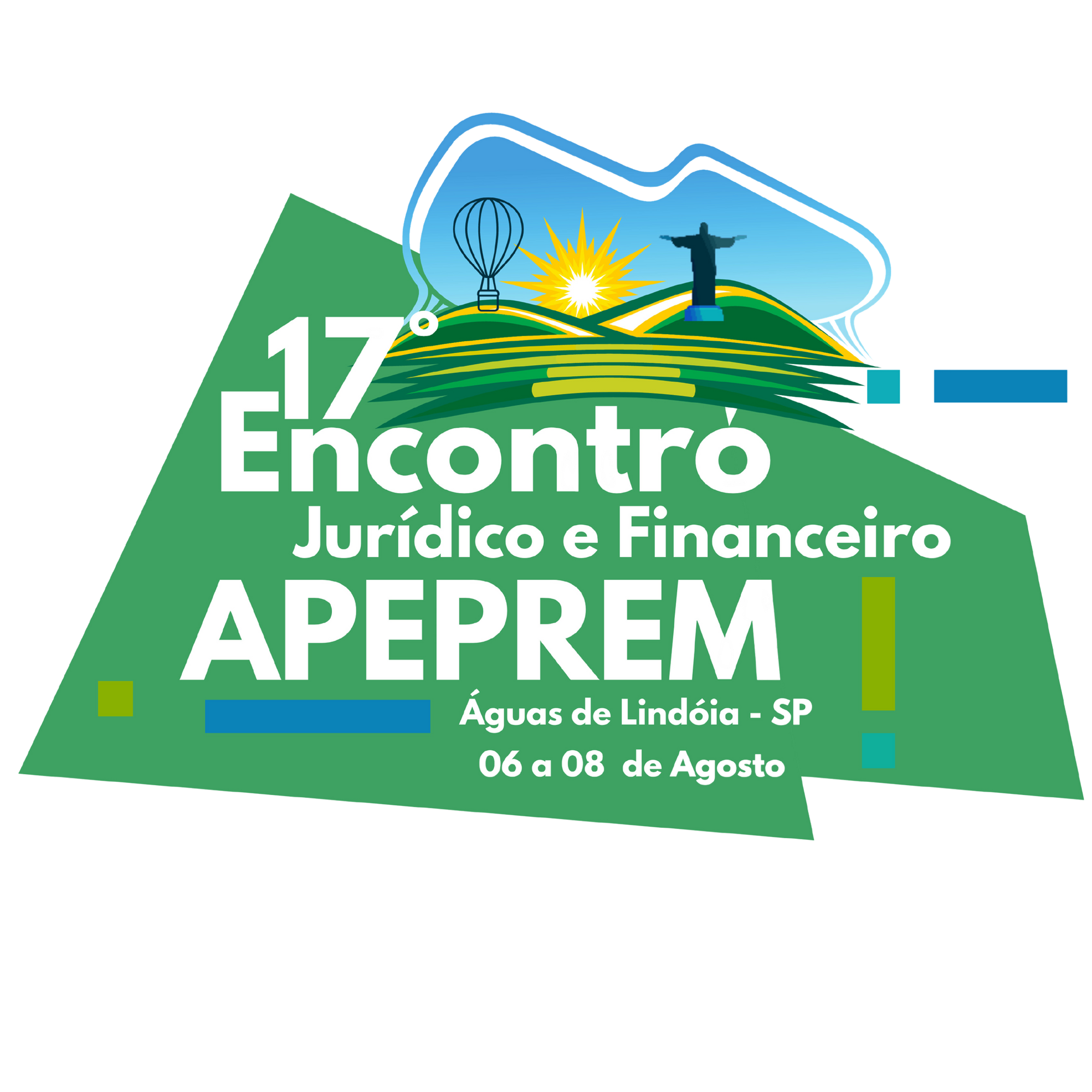 Fonte: Subsecretaria do Regime de Previdência Complementar
Panorama do Segmento
Emenda Constitucional nº 103/2019
COMO CONTRATAR A ENTIDADE GESTORA?
GUIA DA PREVIDÊNCIA COMPLEMENTAR
PARA ENTES FEDERATIVOS 
Ministério da Previdência Social

Contém:
Modelos de projeto de lei
Modelos de proposta técnicado processo seletivo
Roteiro para licenciamento junto à Previc
Lista de EFPCs multipatrocinadas
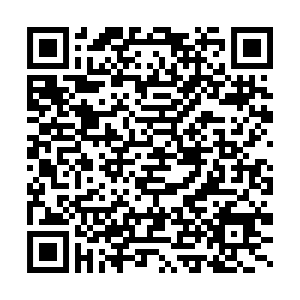 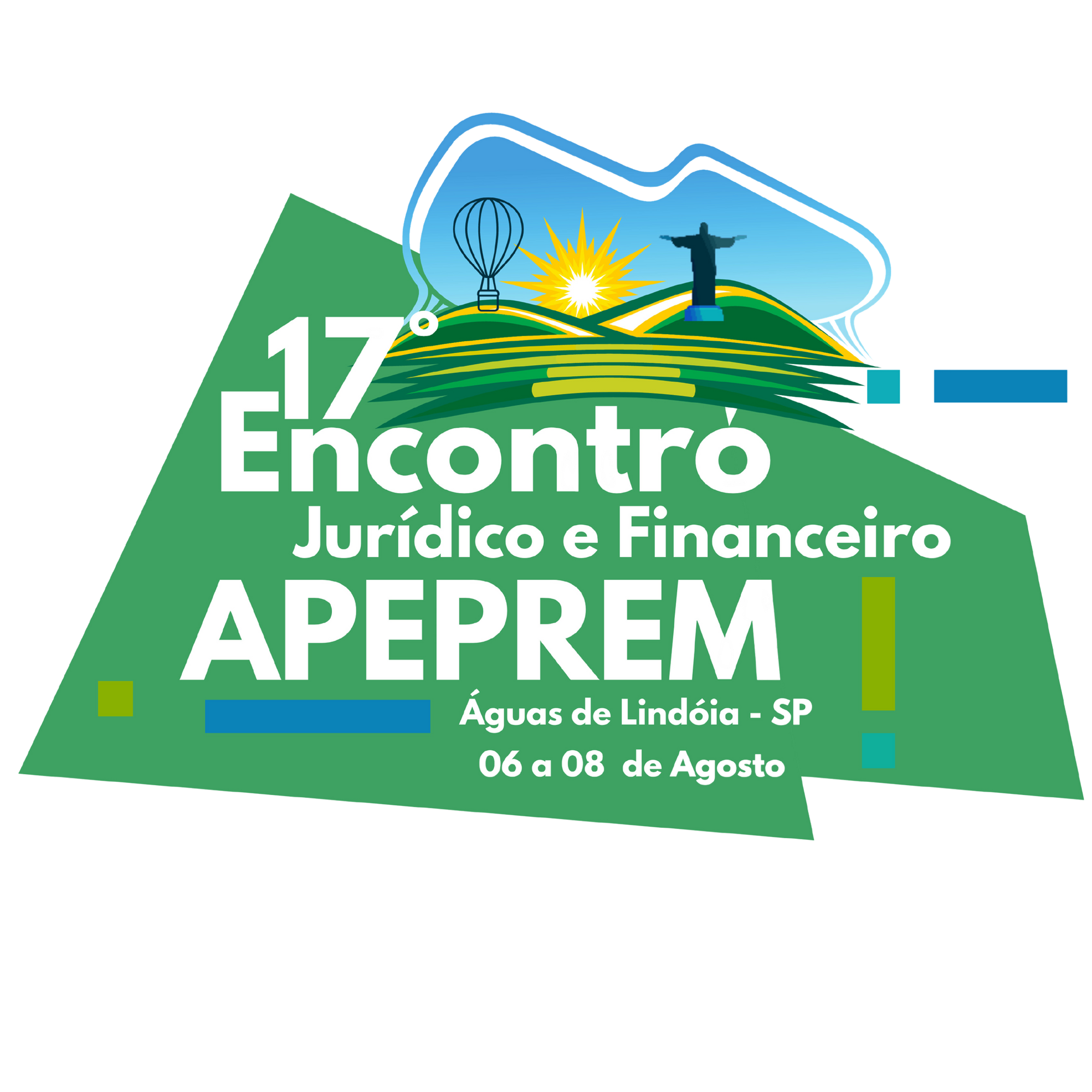 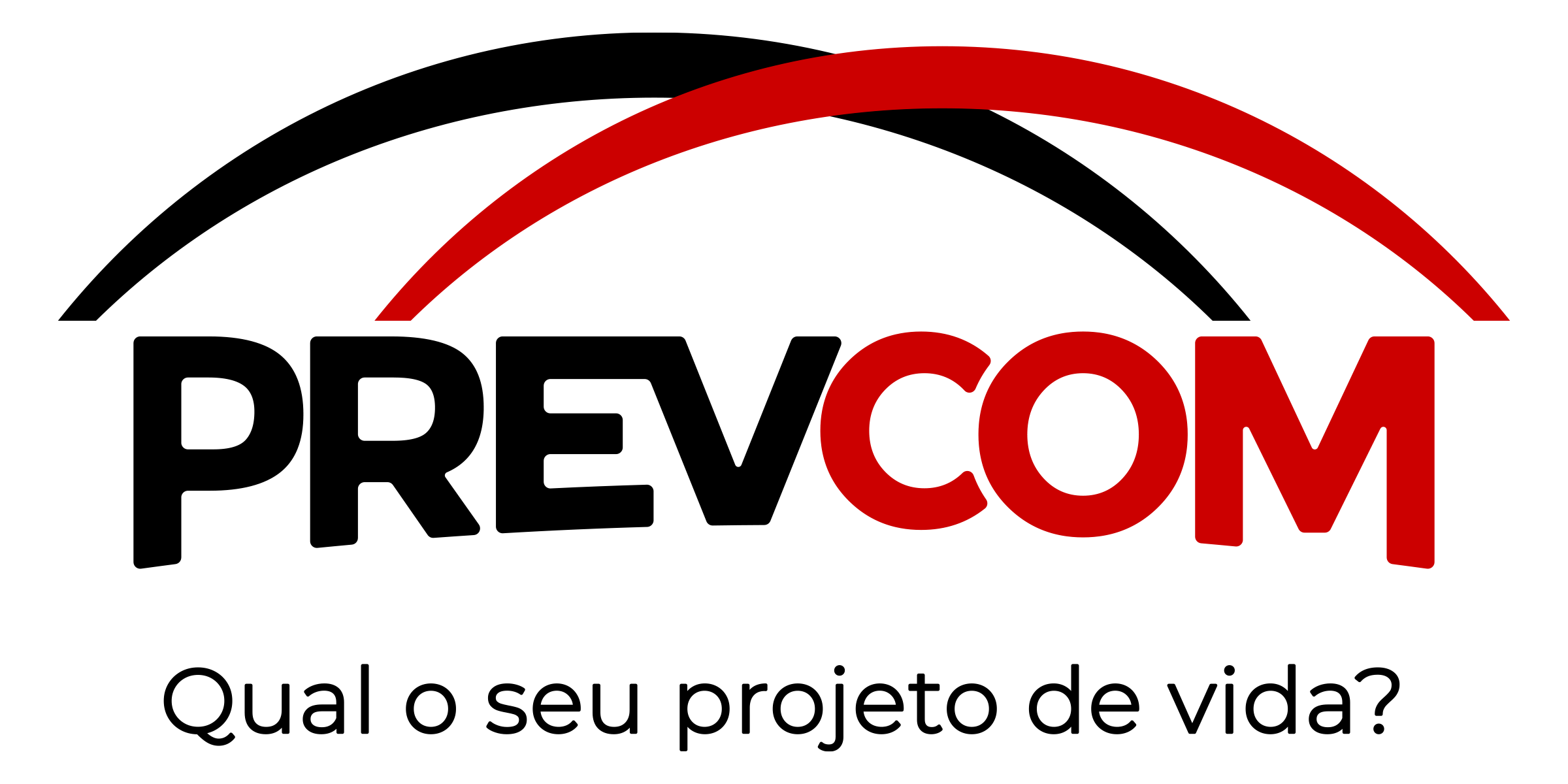 Obrigada!
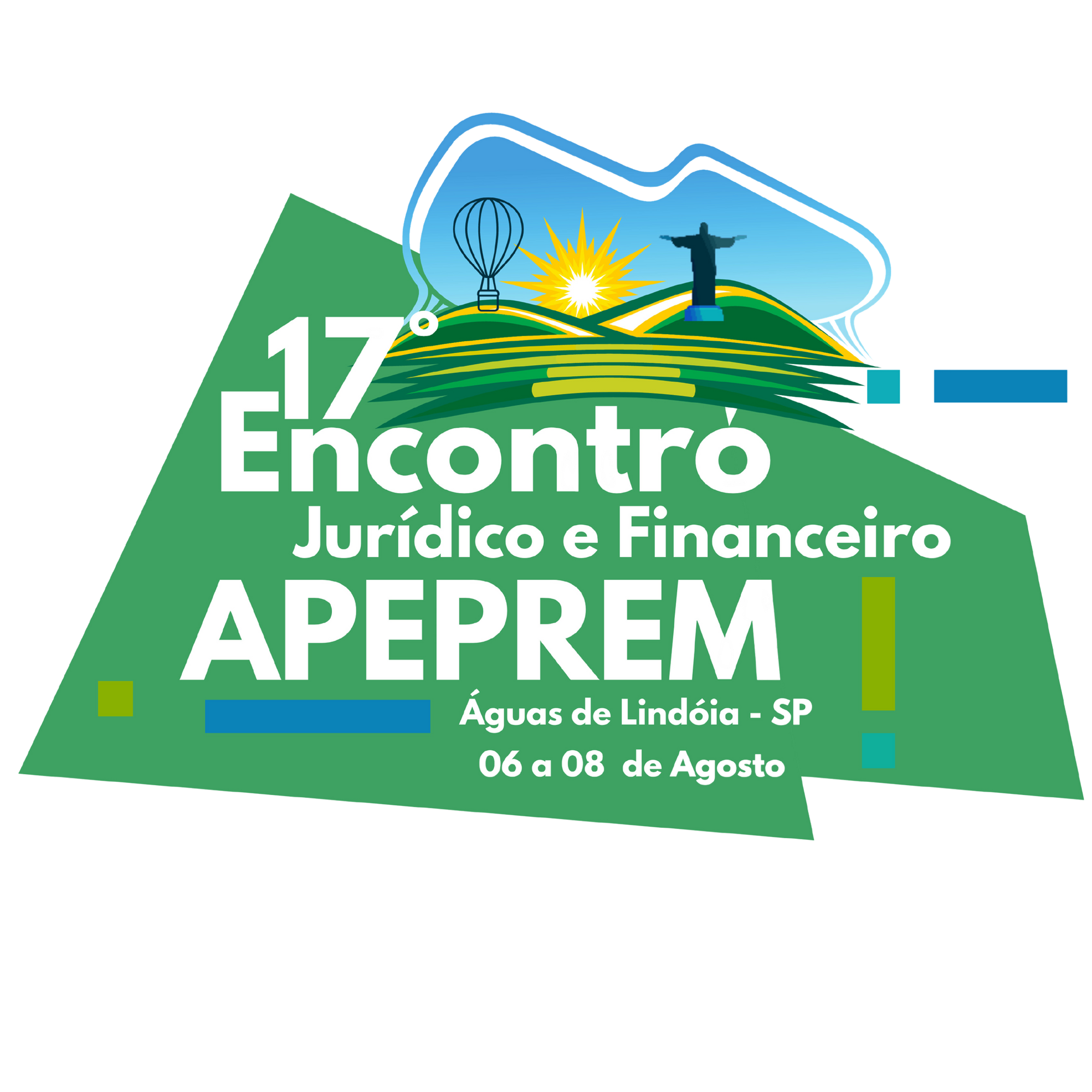 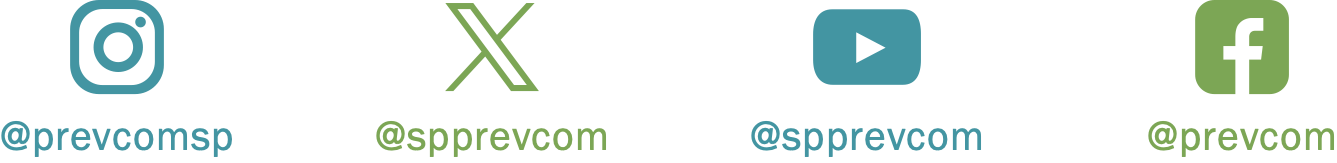